Livestock Anatomy
What is Anatomy?
Form and Structure:
What parts look like 
Where they are located
Dorsal
Cranial
Caudal
Anatomical Directions
Proximal
Ventral
Distal
Dorsal Body Cavity
Ventral Body Cavity
Contains most of the soft organs; divided by the diaphragm

Thoracic cavity- heart, lung, esophagus, blood vessels
Abdominal cavity- digestive tract
Pelvic cavity- urinary organs, reproductive organs
Contains the brain and spinal cord

Cranial cavity- brain
Spinal cavity- spinal cord
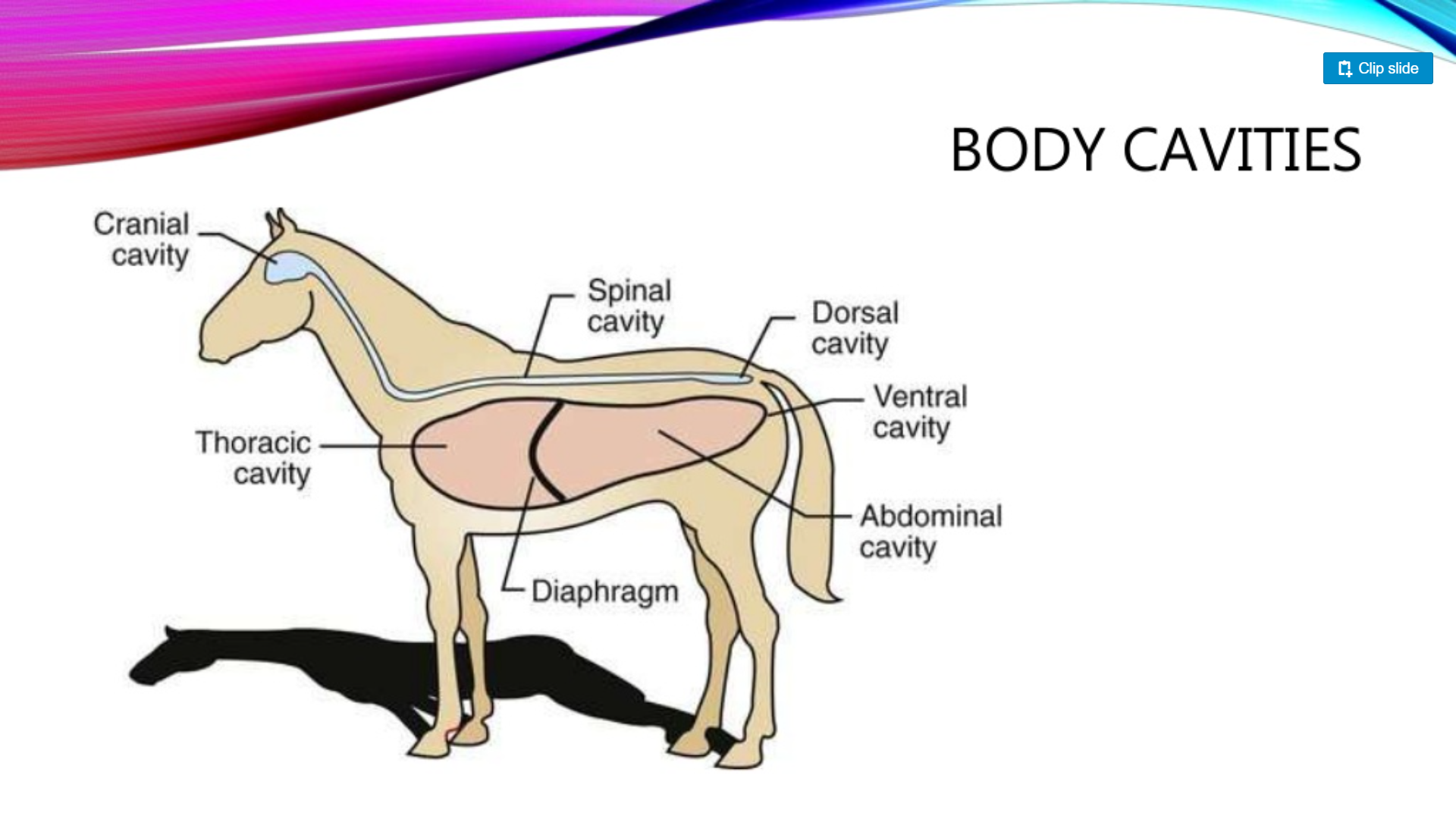 Body Cavities
Bodily Systems
DIGESTIVE
NERVOUS
SKELETAL
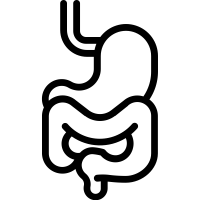 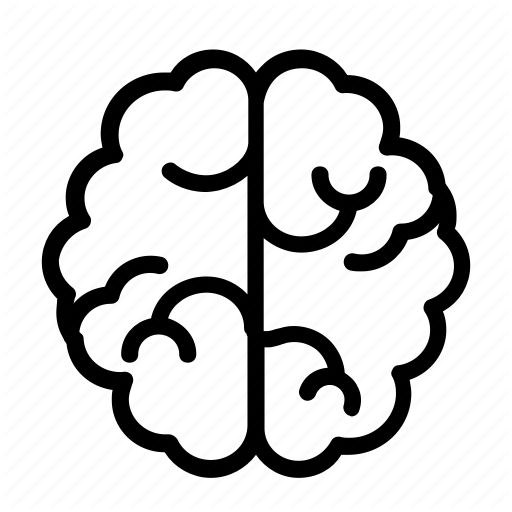 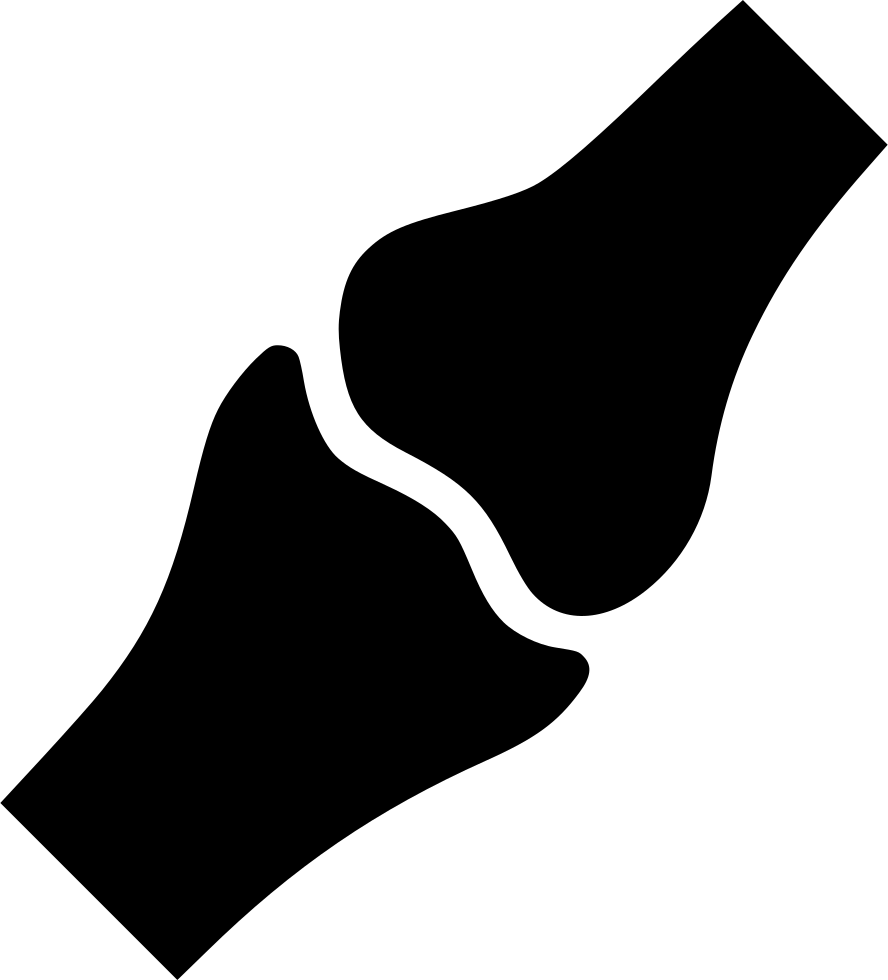 Absorb and digest feed
Protect vital organs and gives structure
Messaging and control
MUSCULAR
URINARY
CIRCULATORY
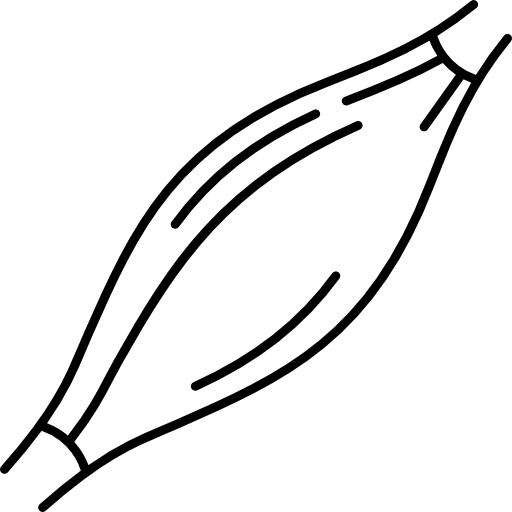 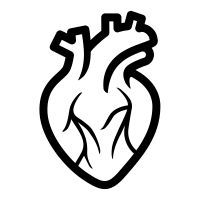 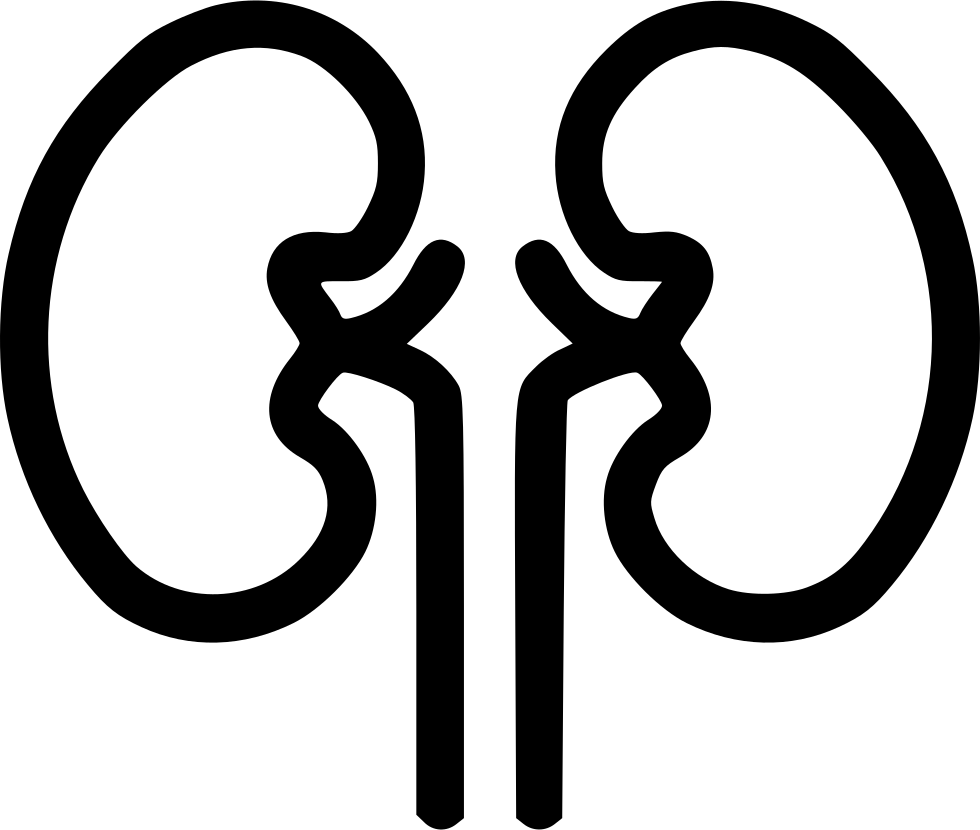 Carrying substances throughout
Dispose of waste and poisons
Support and movement
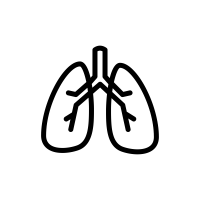 REPRODUCTIVE
RESPIRATORY
If one bodily system fails, can animals stay healthy?
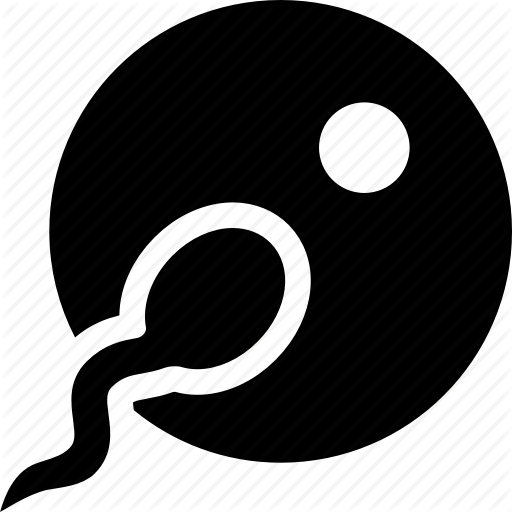 Breathing
Produce and feed young
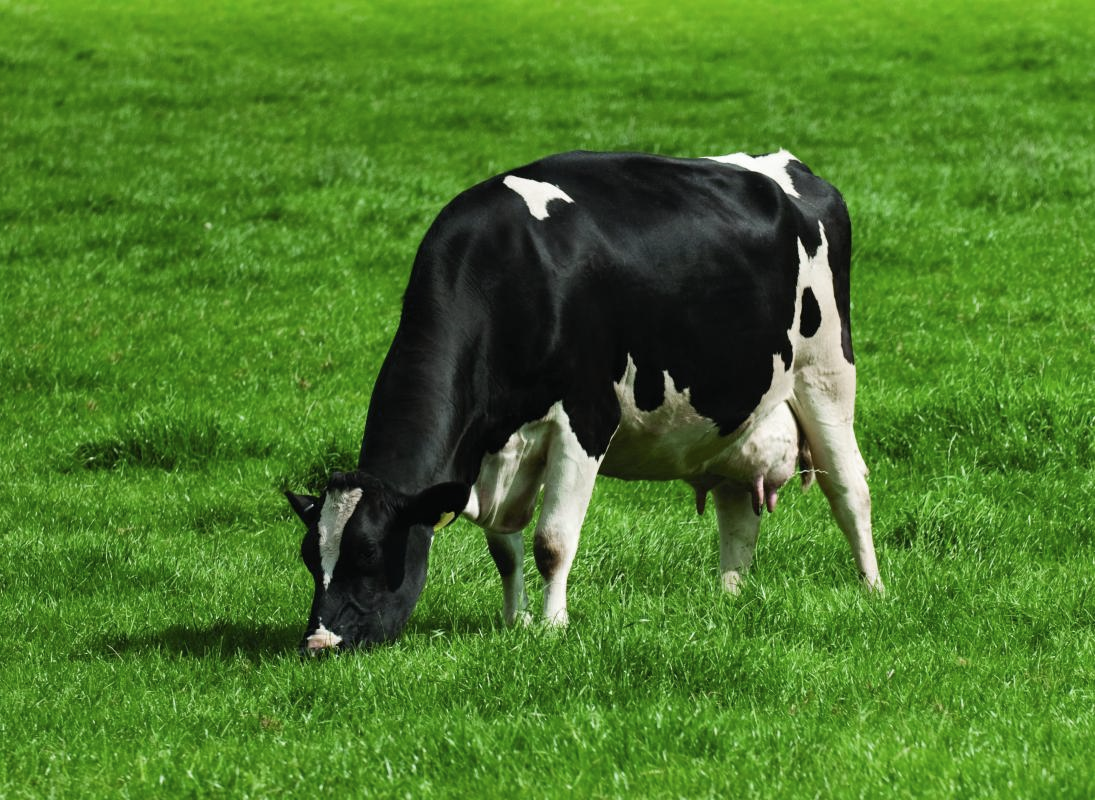 [Speaker Notes: Generally, no – the whole body must work harmoniously in order to maintain optimal health.]
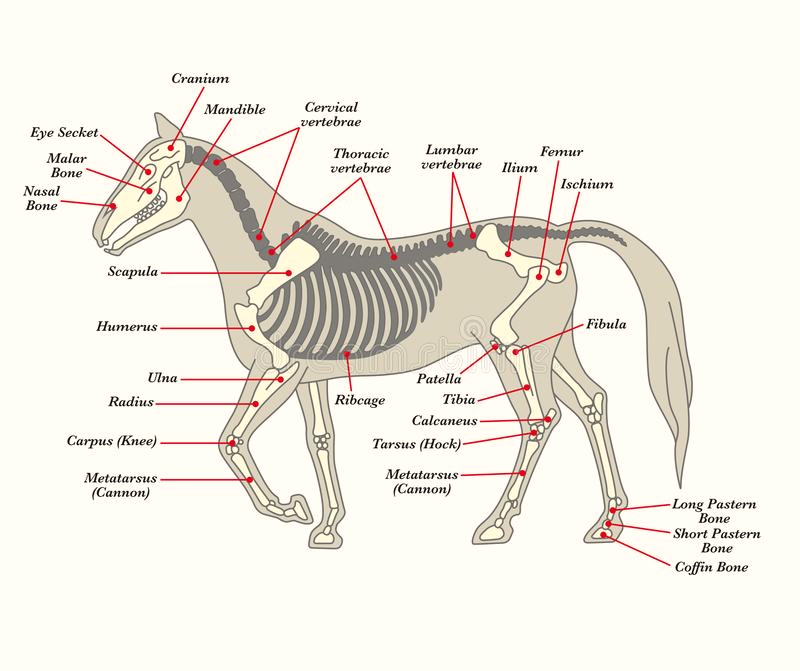 Skeletal System
Bony Tissue
Framework for the body

The size and shape of the animal is determined by its skeleton
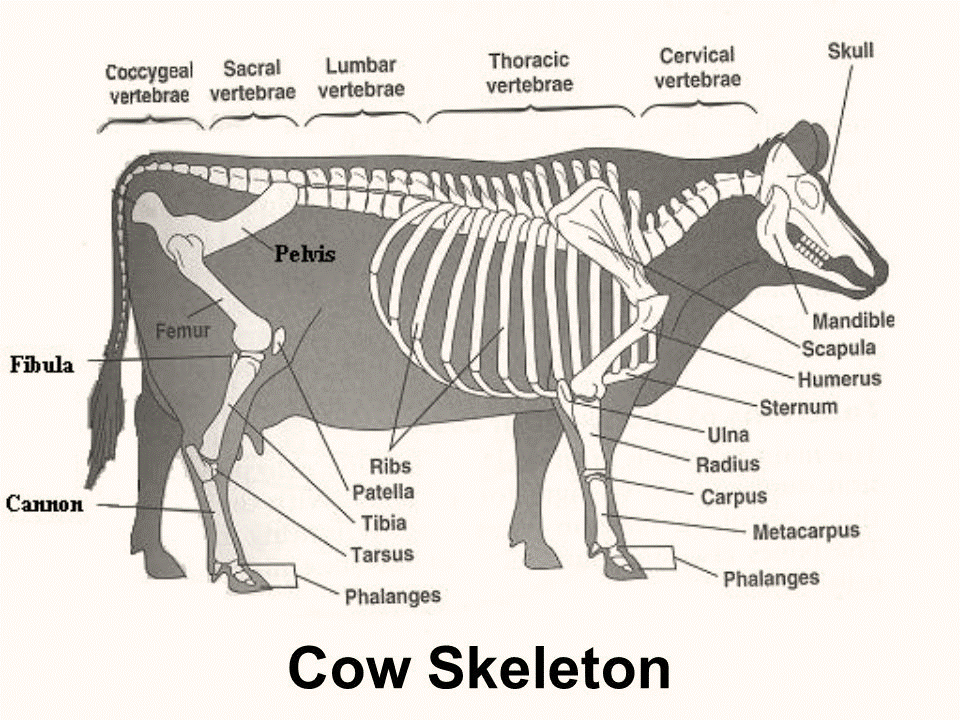 The thickest and strongest bones are in the animal’s legs, why is this?
[Speaker Notes: The body must be supported by the legs, so they must be strong!]
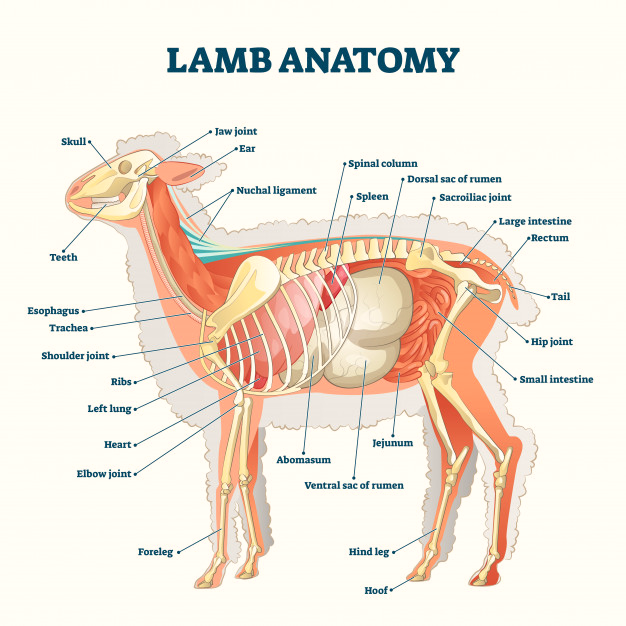 Skeletal System Function
Protects vital organs
Helps keep organs properly arranged in body
If the ribcage extended down further, what advantages and disadvantages would this give to the animal?
[Speaker Notes: Advantage – better protection for the digestive tract, Disadvantage – body is less agile and the animal could not twist as well.]
Skeletal Components
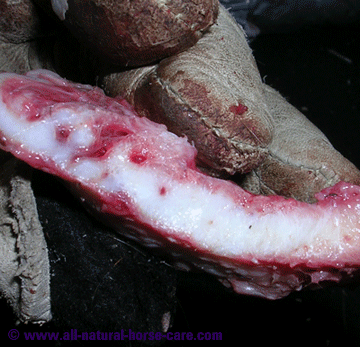 Spongy Bone
Porous
Soft, inside
Bony tissue
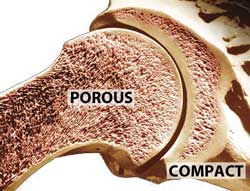 Cartilage
Compact Bone
Flexible
Lubricates joints and cushion shocks
Located at the end of bones
Honeycombed
Hard, outside
Bony tissue made of Calcium & Phosphorus
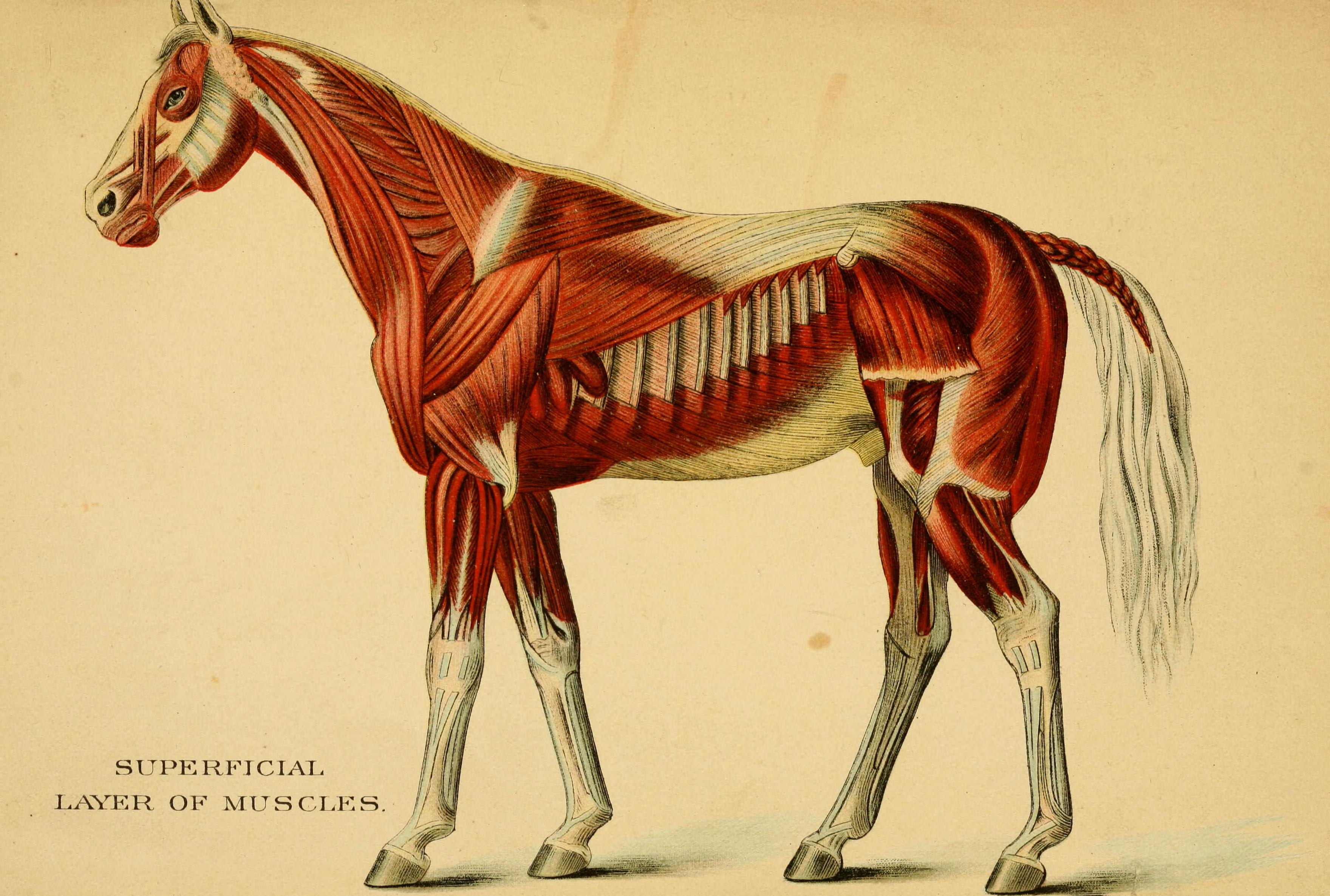 Muscular System
Lean meat of animals

The largest system: makes up 45% of the weight of hogs, cattle, and chickens
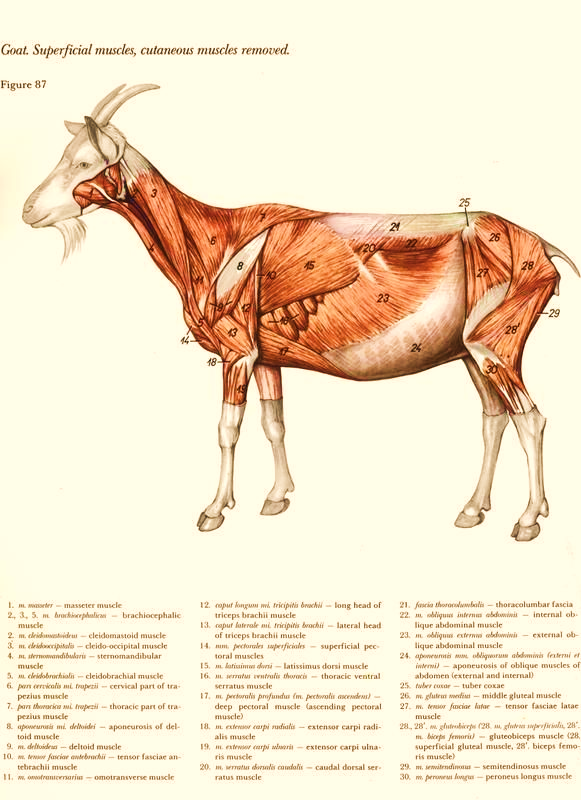 Meat scientists study “Myology” – the study of musculature
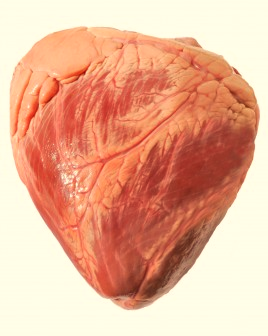 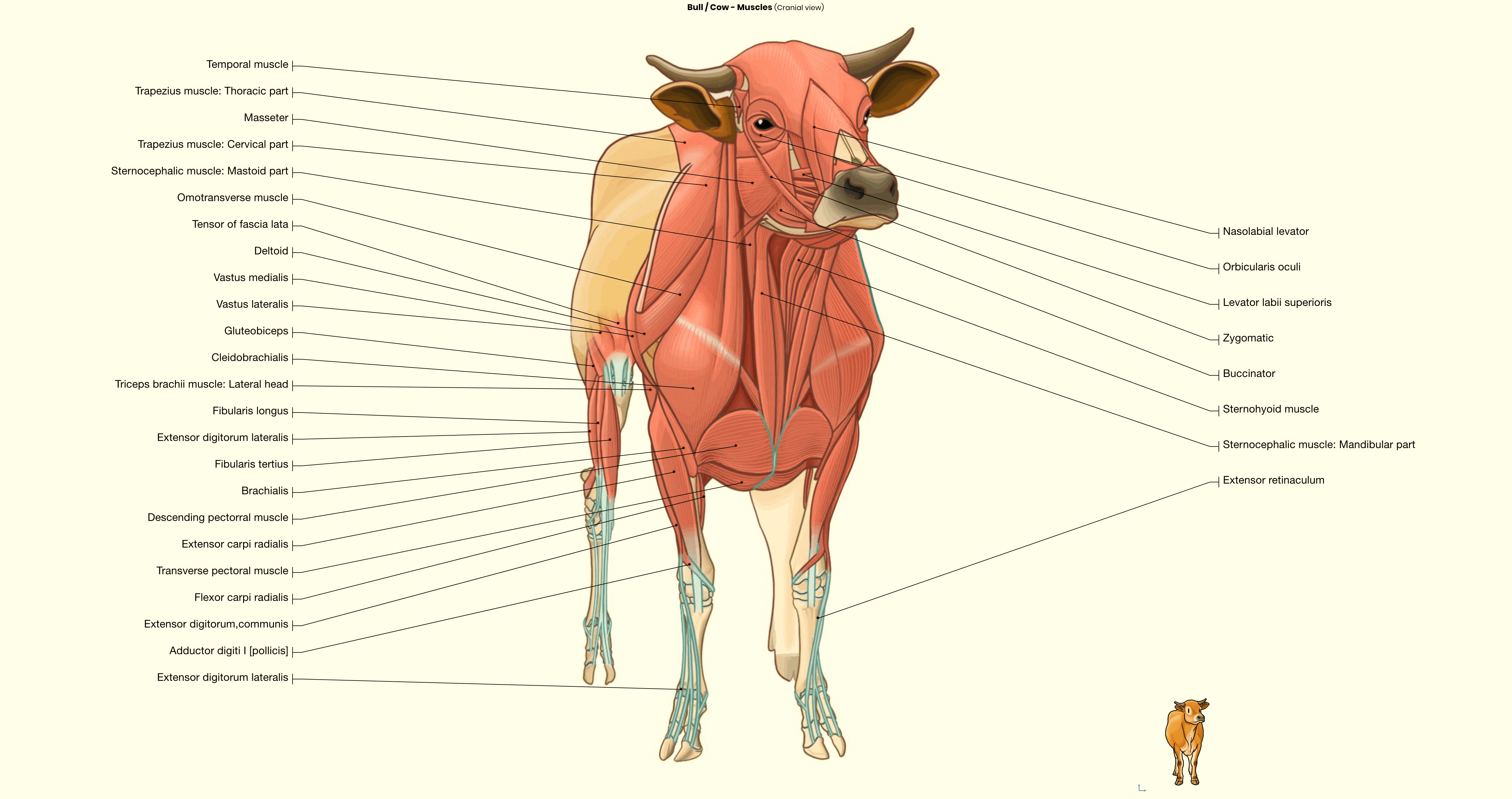 Muscular System Function
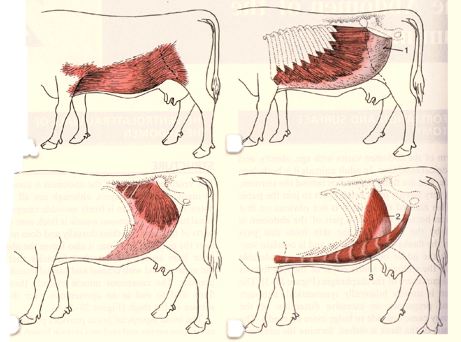 Crucial for movement
Aids in circulation, digestion, breathing, among many other bodily functions
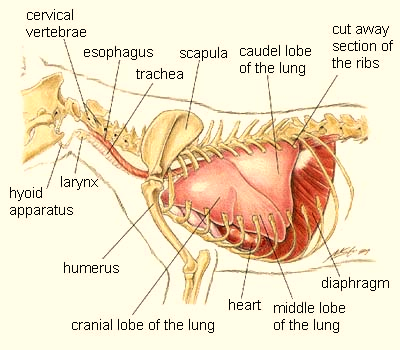 Muscular Control Types
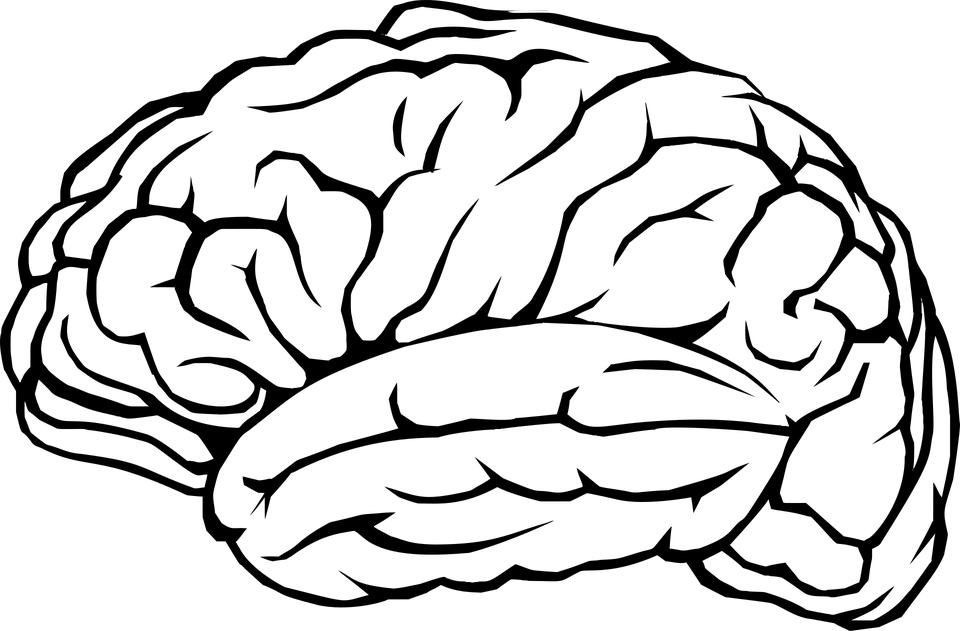 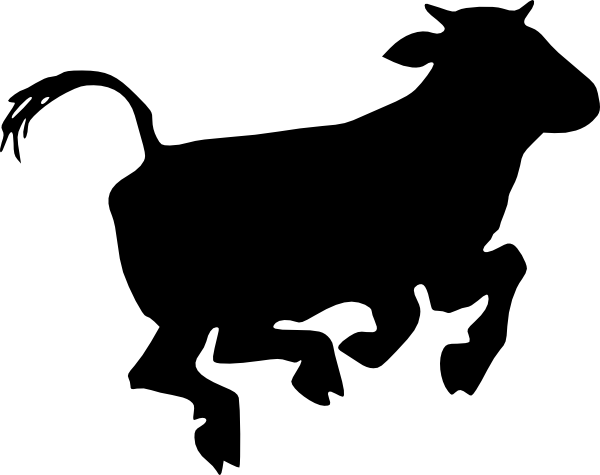 Involuntary
Controlled by a lower part of the brain that cannot be changed by thought
Voluntary
Controlled by the 
“thinking” part of the brain
If we could stop our digestion and heartbeat by thought, would this be advantageous?
[Speaker Notes: Stopping these processes would be harmful because we would not be able to regulate our entire body without wasting our energy and time.]
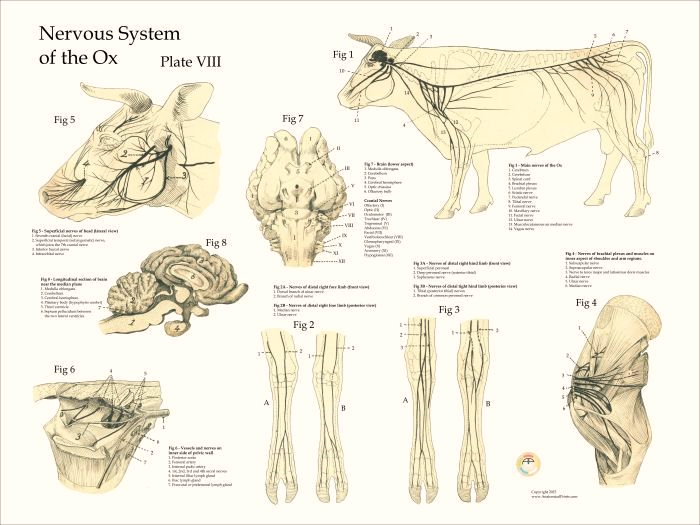 Nervous System
Pathways for the senses

Helps with physical activity

Provides animals with the ability to react or adjust to different situations
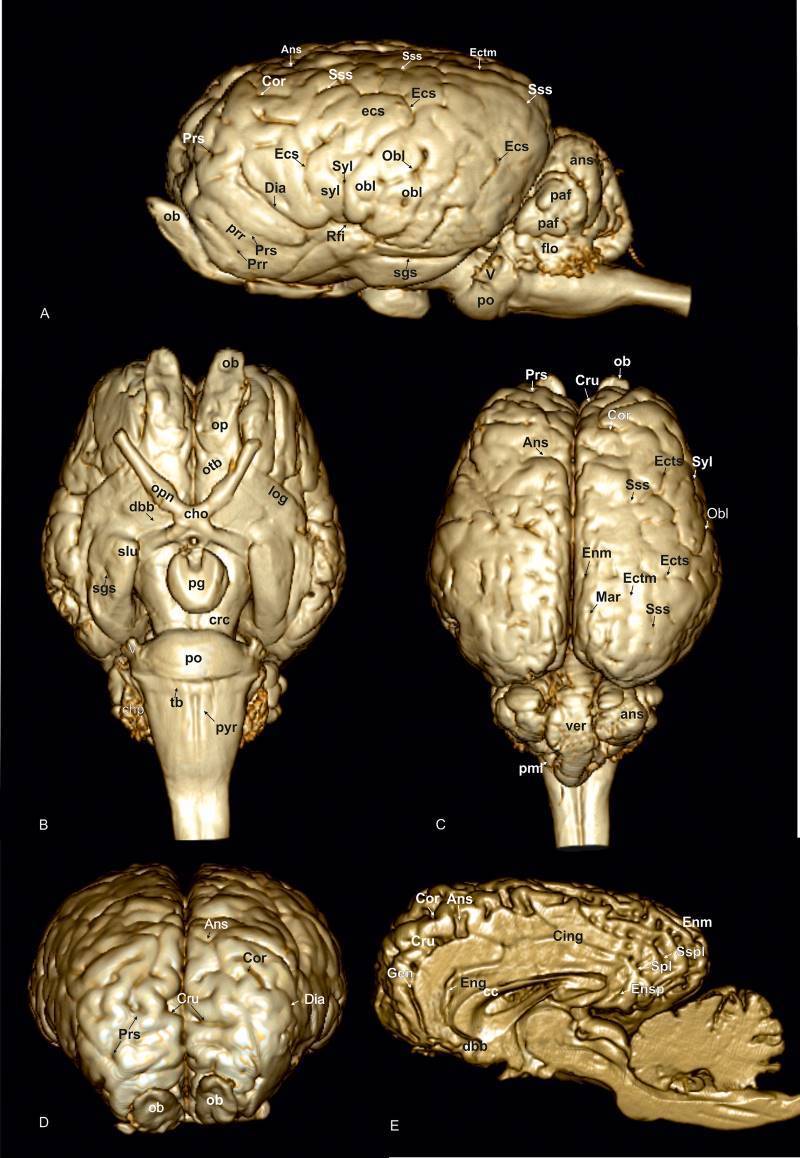 Nervous Components
Central Nervous System
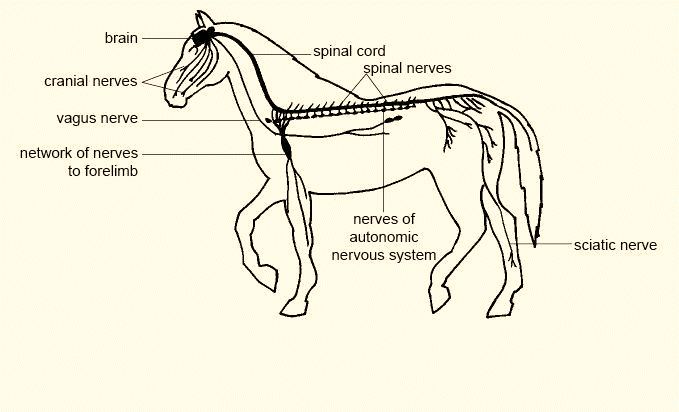 The brain and the spinal cord
Peripheral Nervous System
Composed of somatic nerves such as muscle and skin 
&
Composed of autonomic nerves such as the visceral organs
NERVOUS SYSTEM SENSES
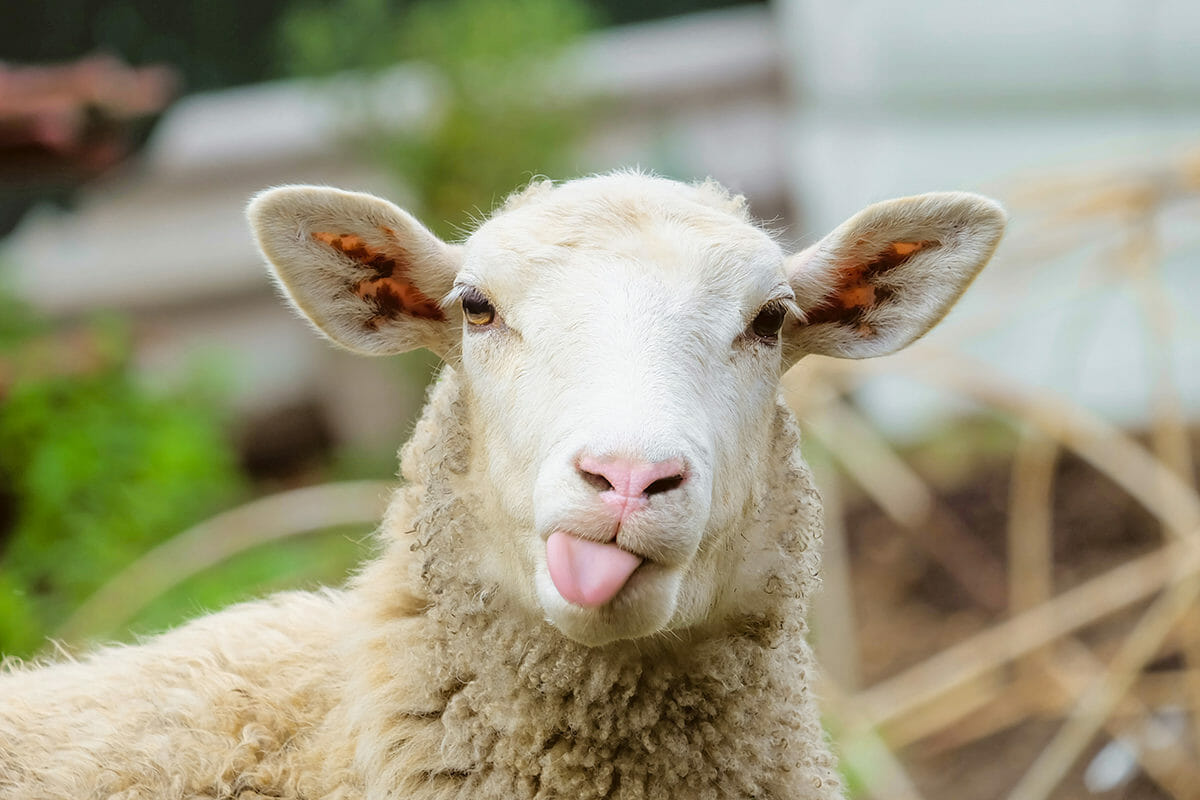 Controlled by the brain

Eyes – sight
Ears – hearing
Nose – smell
Tongue – taste
Skin - touch
Why does the sheep have such large ears and eyes but smaller nostrils?
[Speaker Notes: The sheep has these traits because it relies on sight and hearing to detect predators and stay with their herd. The sheep relies on scent to detect poisons in food but does not need to have an extensive smell ability or a large breathing capacity.]
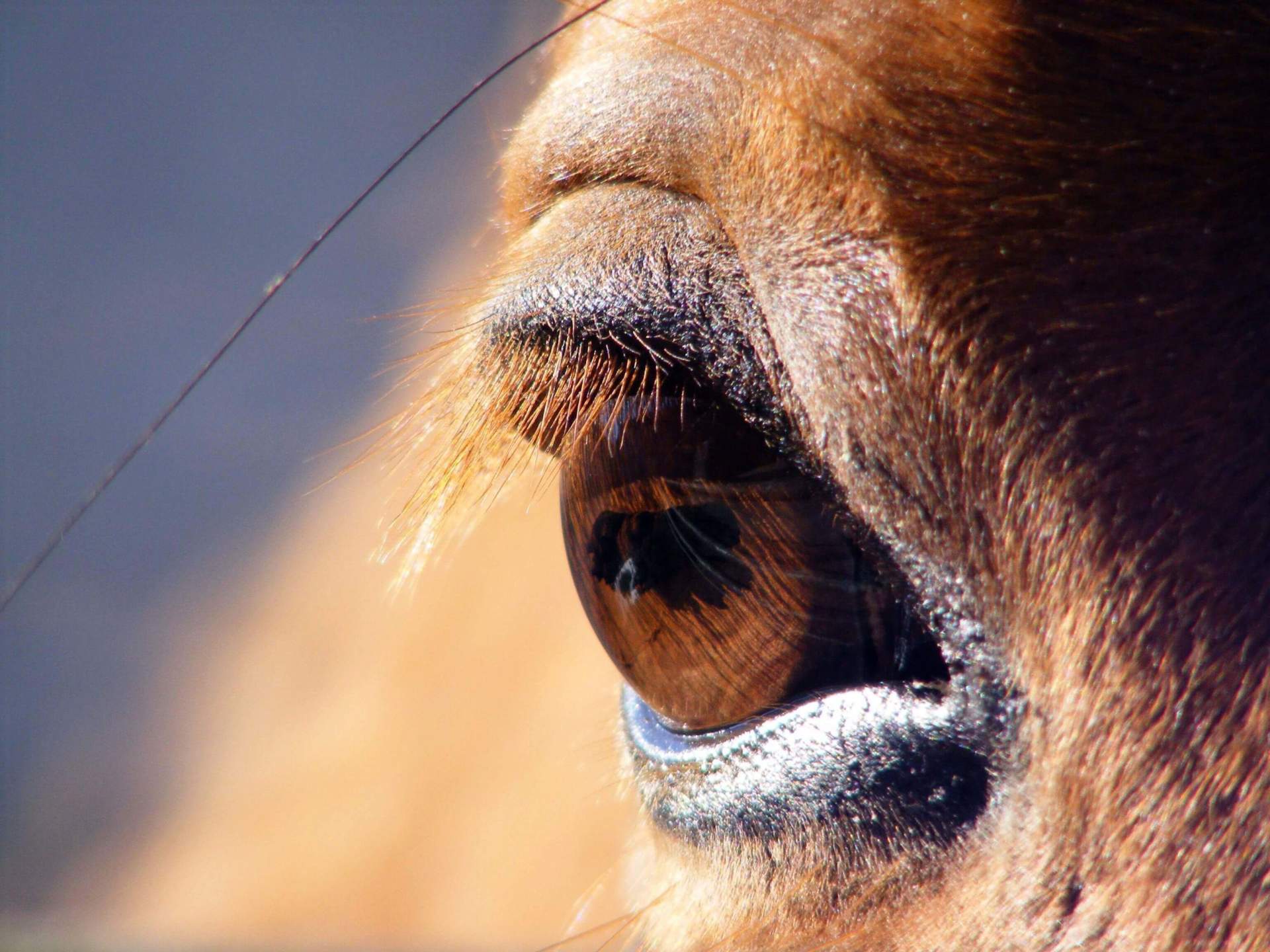 Why do certain animals have sensory organs such as fingers while others have whiskers?
Sensory function
Crucial for transporting stimuli
Crucial for the “fight or flight” response & recognizing changes in the internal/external environment and allowing the body to react
Why do animal’s eyes glow at night?
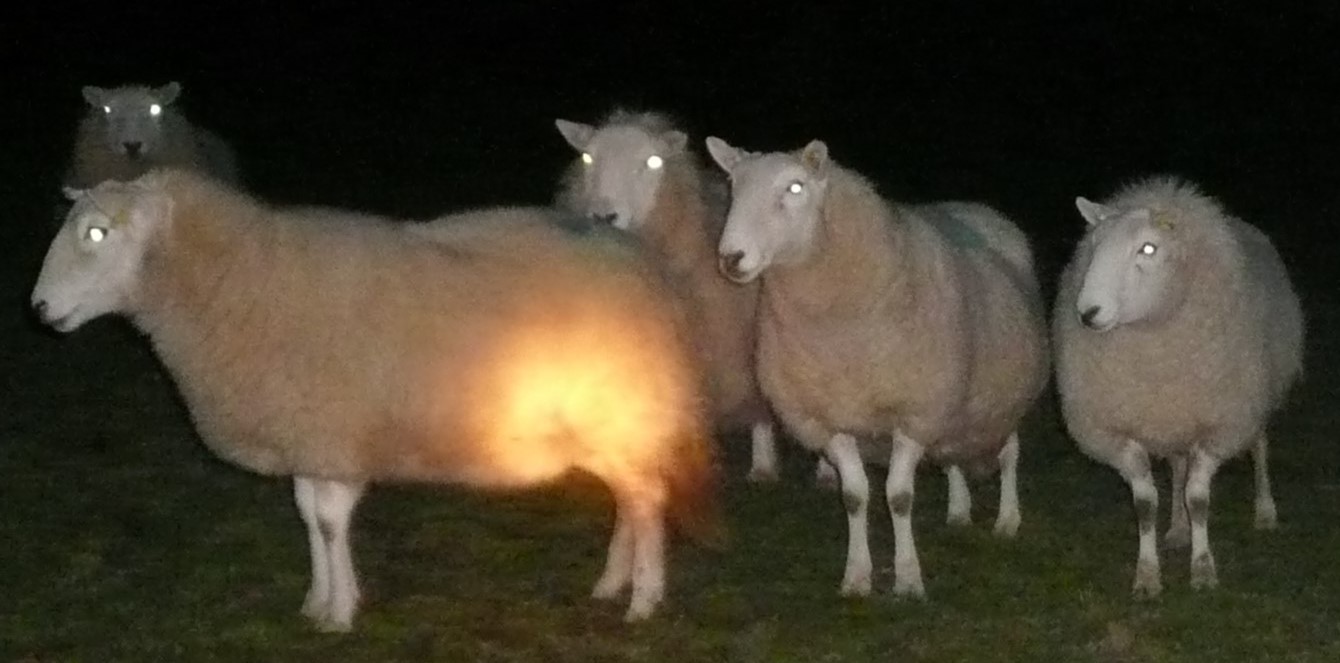 https://youtu.be/maCfDcldZV8
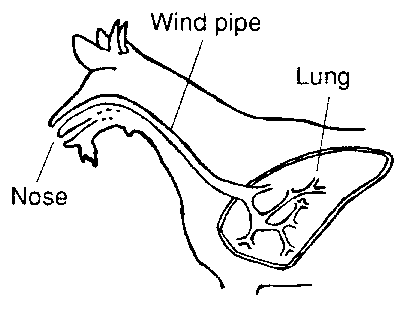 RESPIRATORY SYSTEM
Internal Respiration: exchanges of gases between the blood and the atmosphere
Moves gases to and from the circulatory system
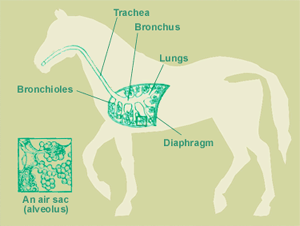 External Respiration: exchanges of gases between the cells and the blood between the body
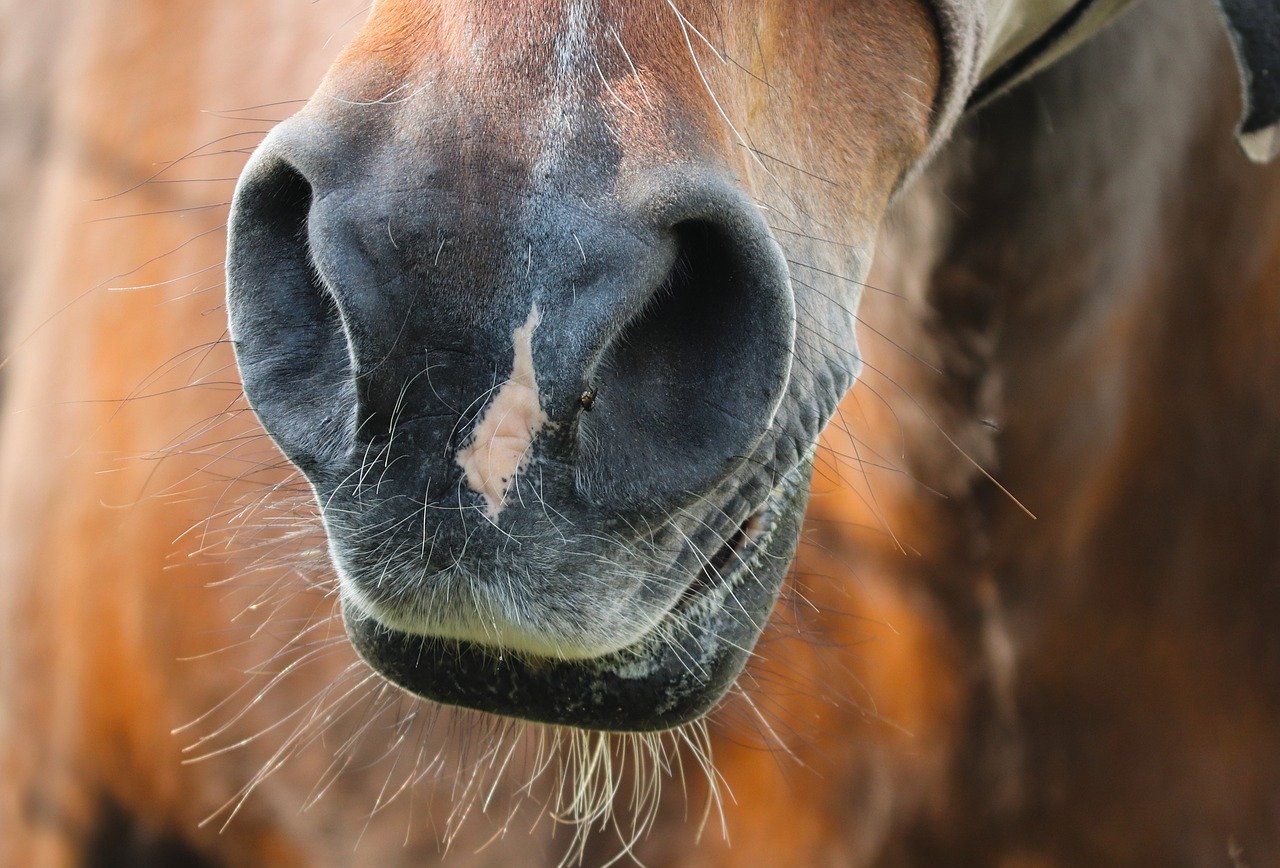 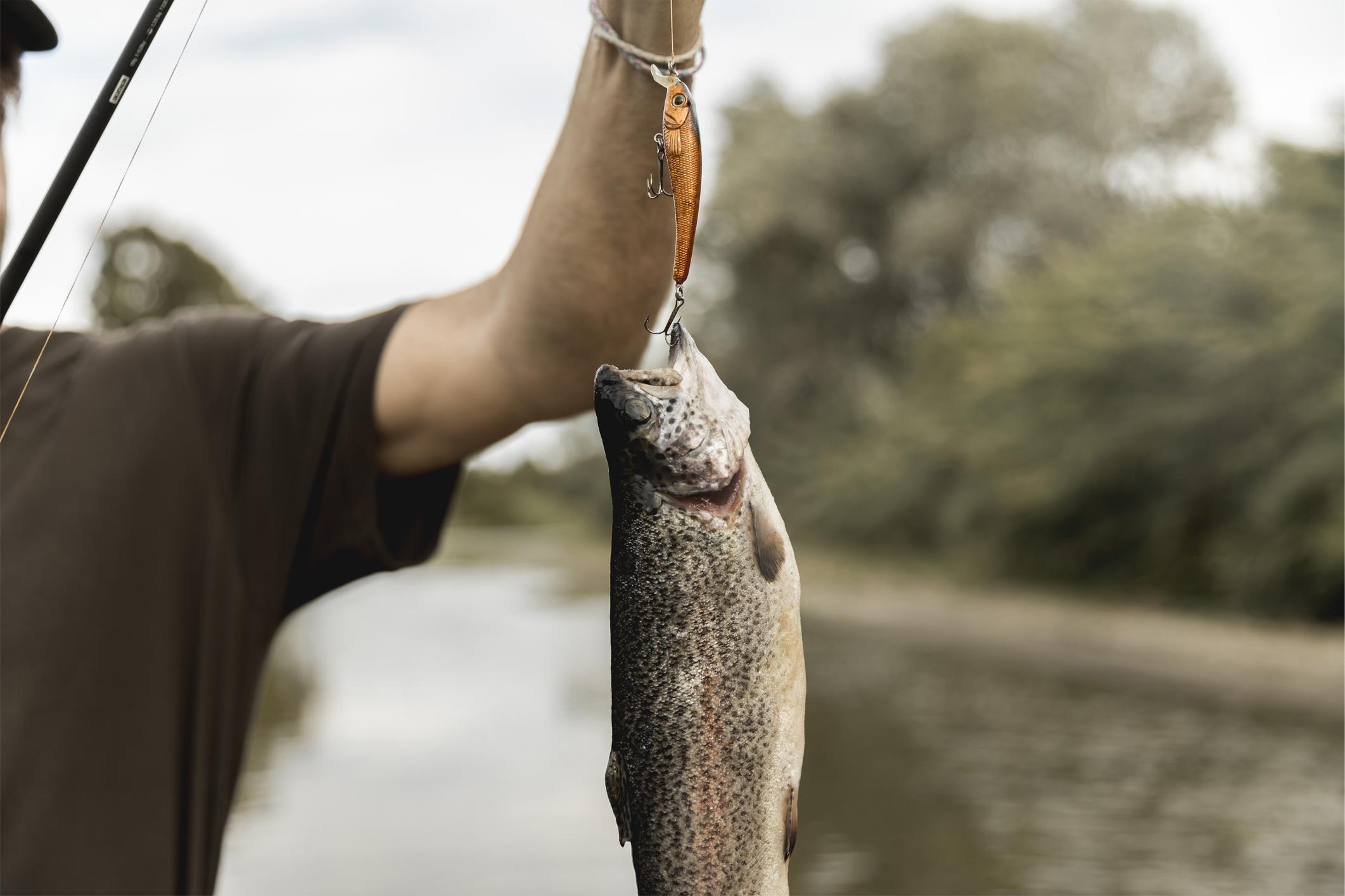 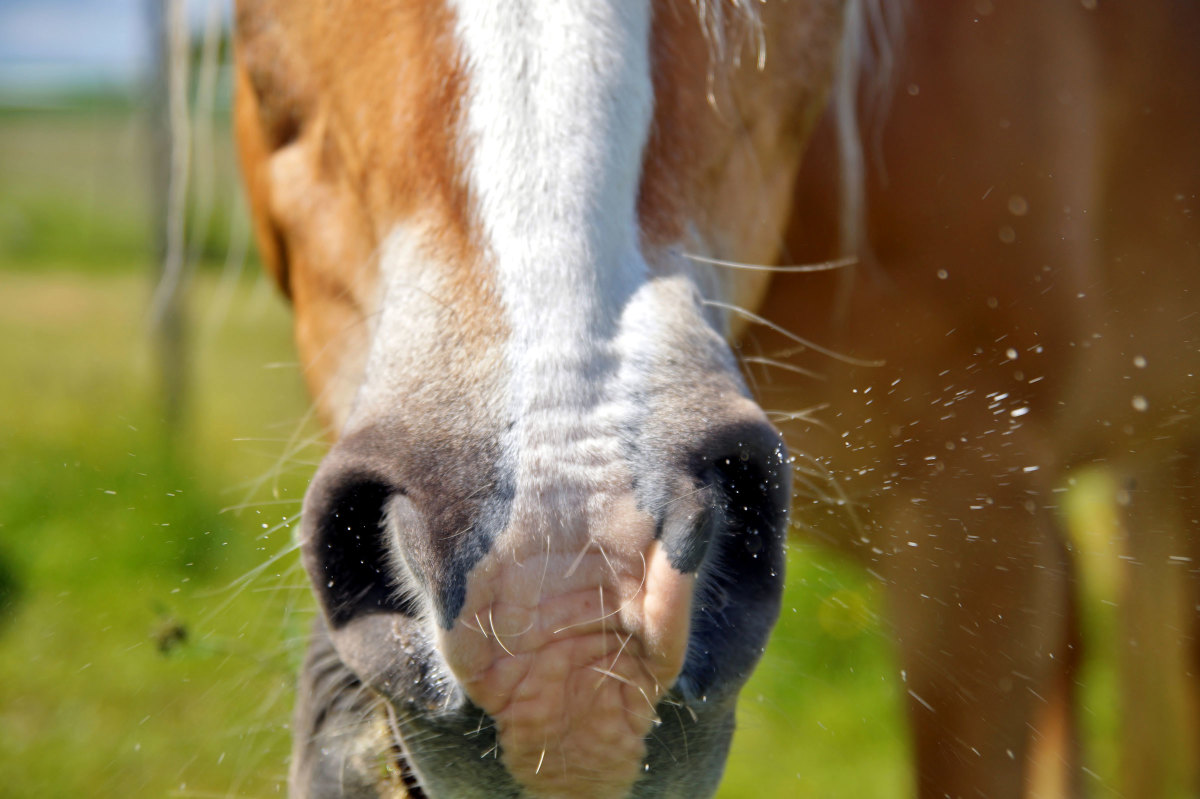 INSPIRATION
EXPIRATION
Process of taking air into the lungs
Process of moving air out of the lungs
Steps of Breathing
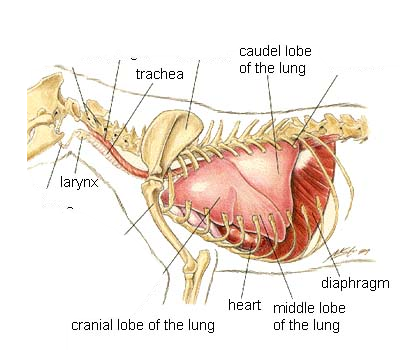 The diaphragm is a voluntary and involuntary muscle. Why would this be advantageous?
Nostrils: openings near the mouth through which gases enter and leave the body
Pharynx: connects the nose area with the mouth
Larynx: often called the voice box
PARTS OF THE RESPIRATORY SYSTEM
Trachea: known as the windpipe; connects the pharynx with the lungs
Lungs: where gas is exchanged between the atmosphere and the blood
[Speaker Notes: The diaphragm helps the lungs with exhalation and inhalation. Involuntary means that we stay breathing even when not thinking about it, freeing up our time. But the voluntary ability allows us to hold our breath or slow our breathing if we are in danger or trying to relax, like when swimming under water or trying to sleep.]
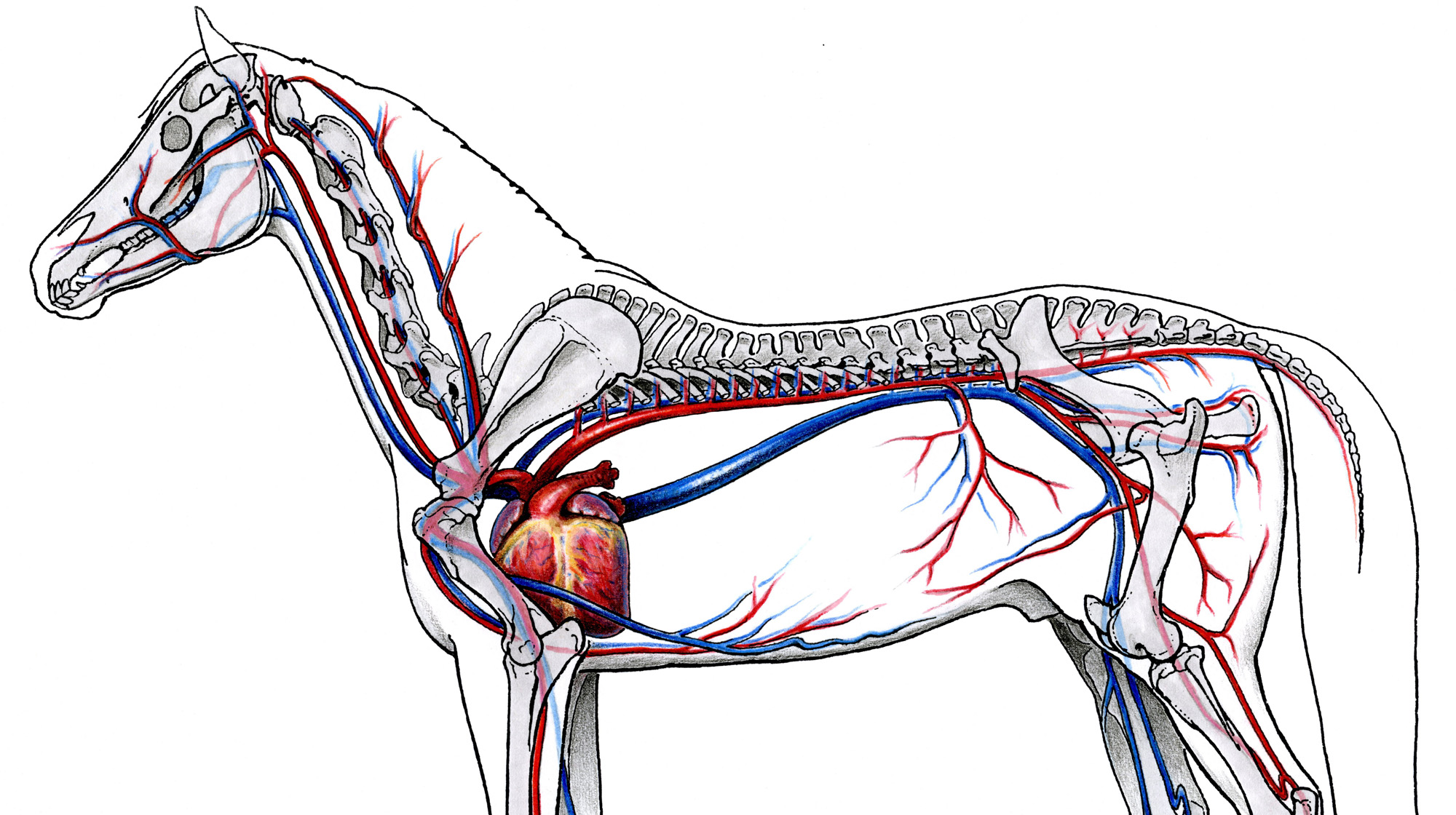 CIRCULATORY SYSTEM
Responsible for Internal Movement
Moves digested food, oxygen, waste, and other materials
Circulation is the movement of blood throughout the body
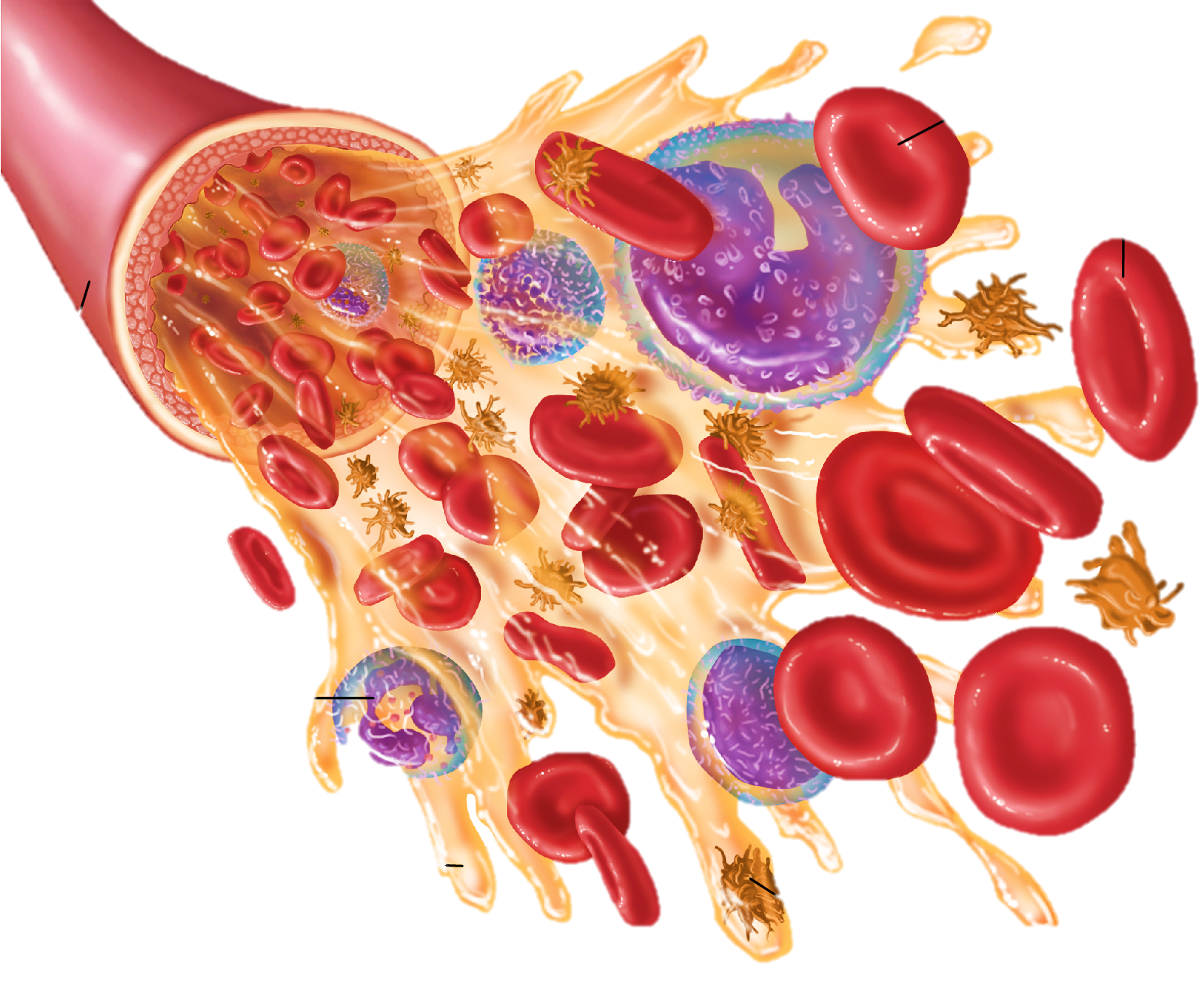 Blood: liquid of the circulatory system
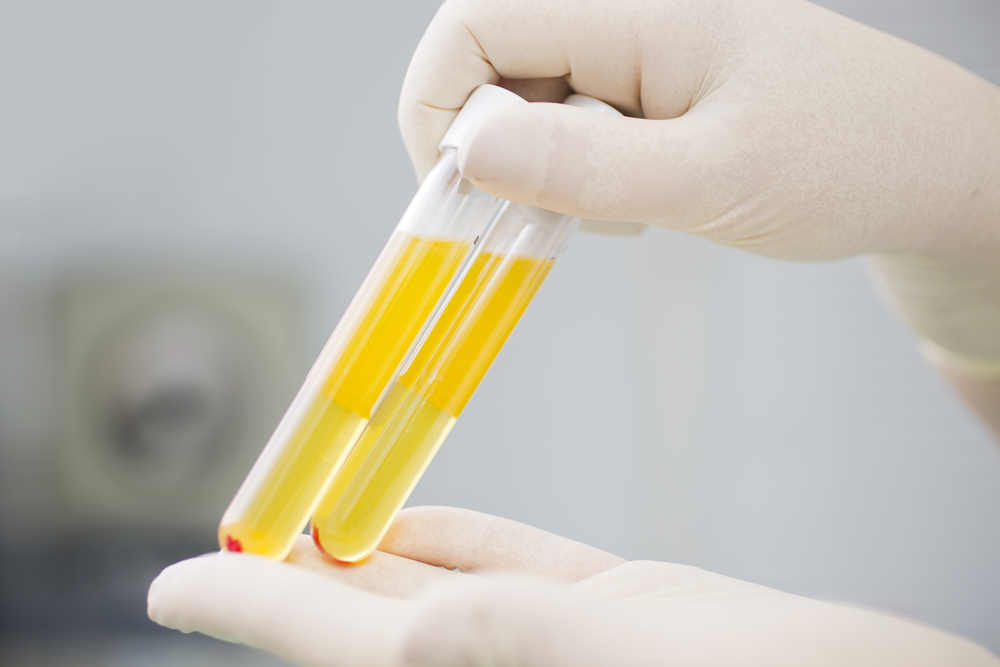 PLASMA – 90% water
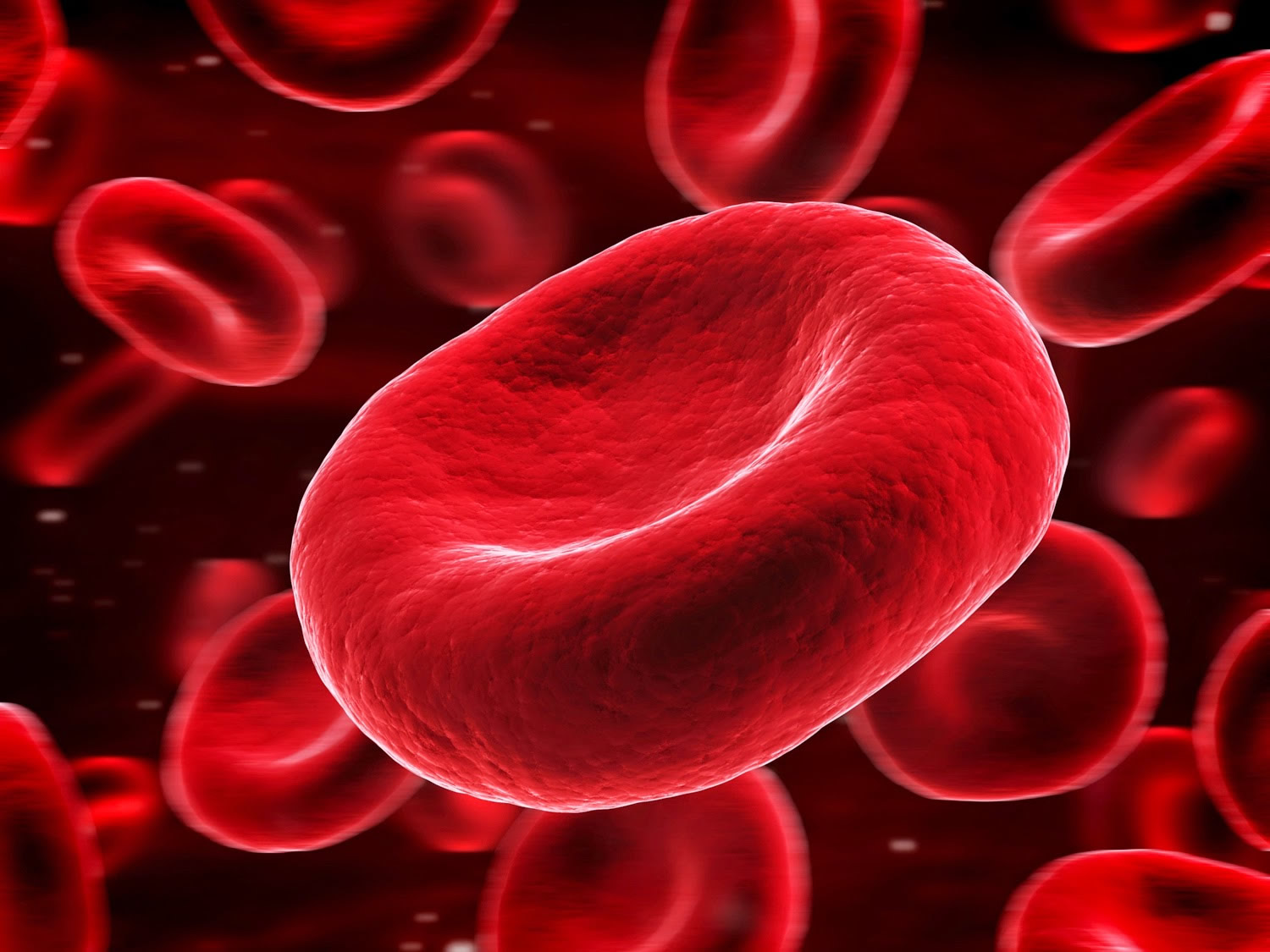 Why is hydration so important for animal health?
remaining solids – glucose, vitamins, minerals, proteins
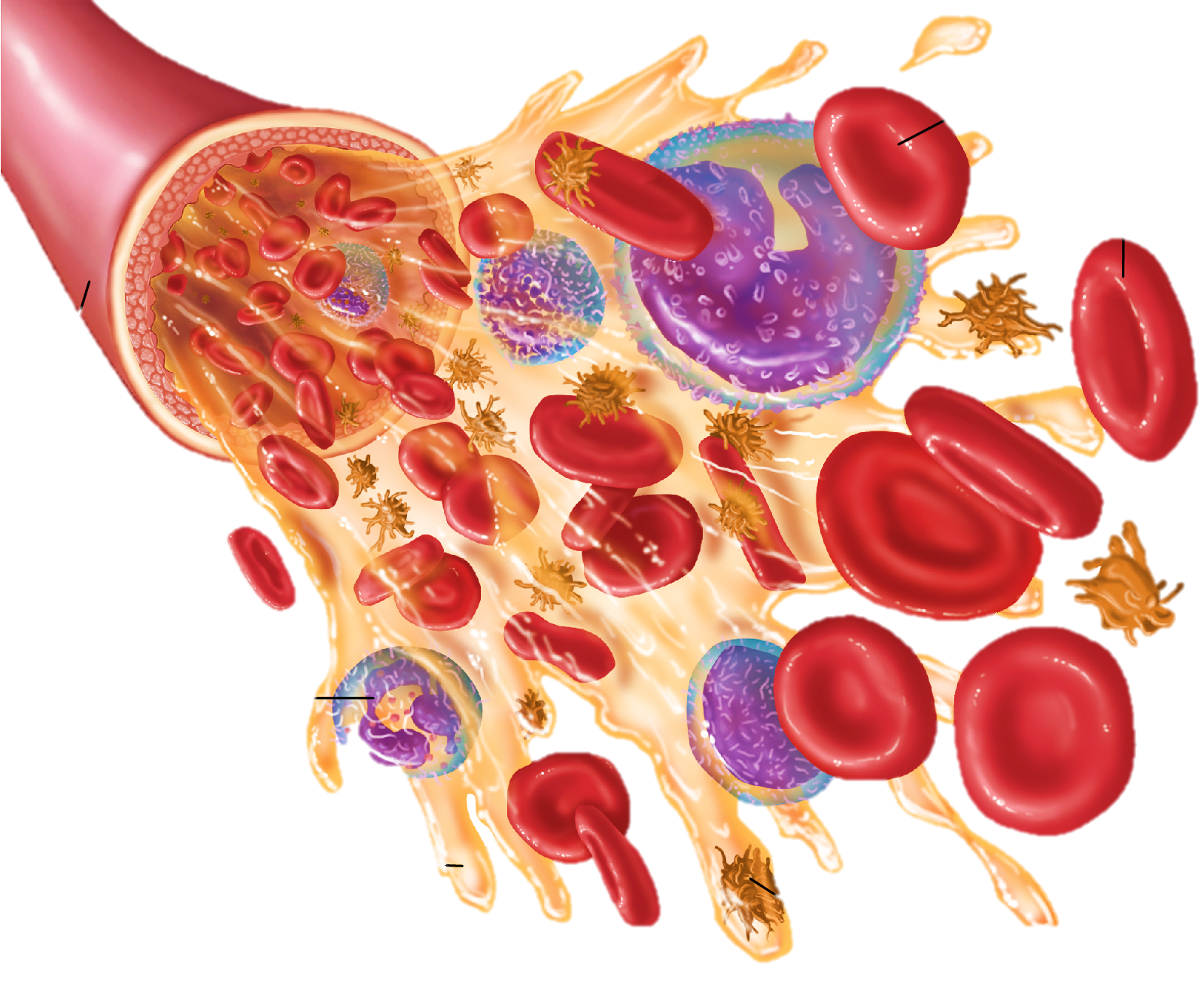 Solids of the Blood
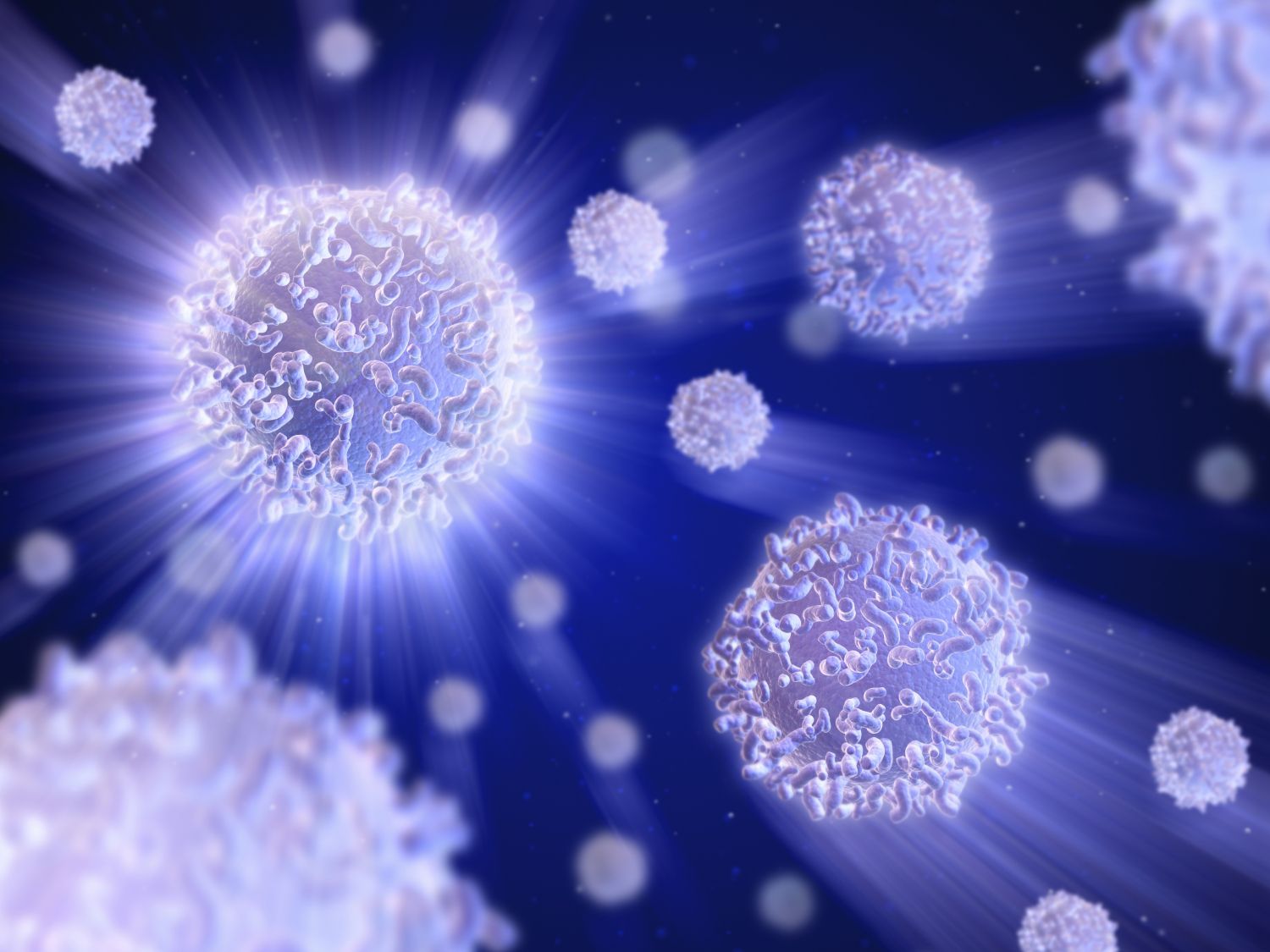 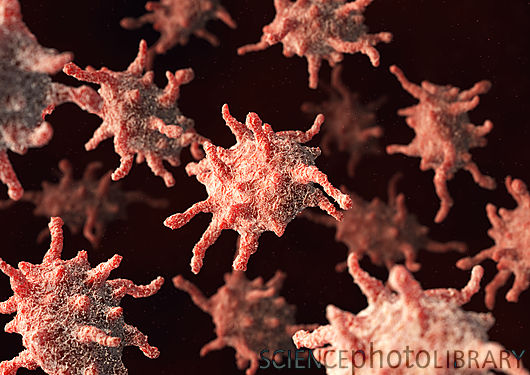 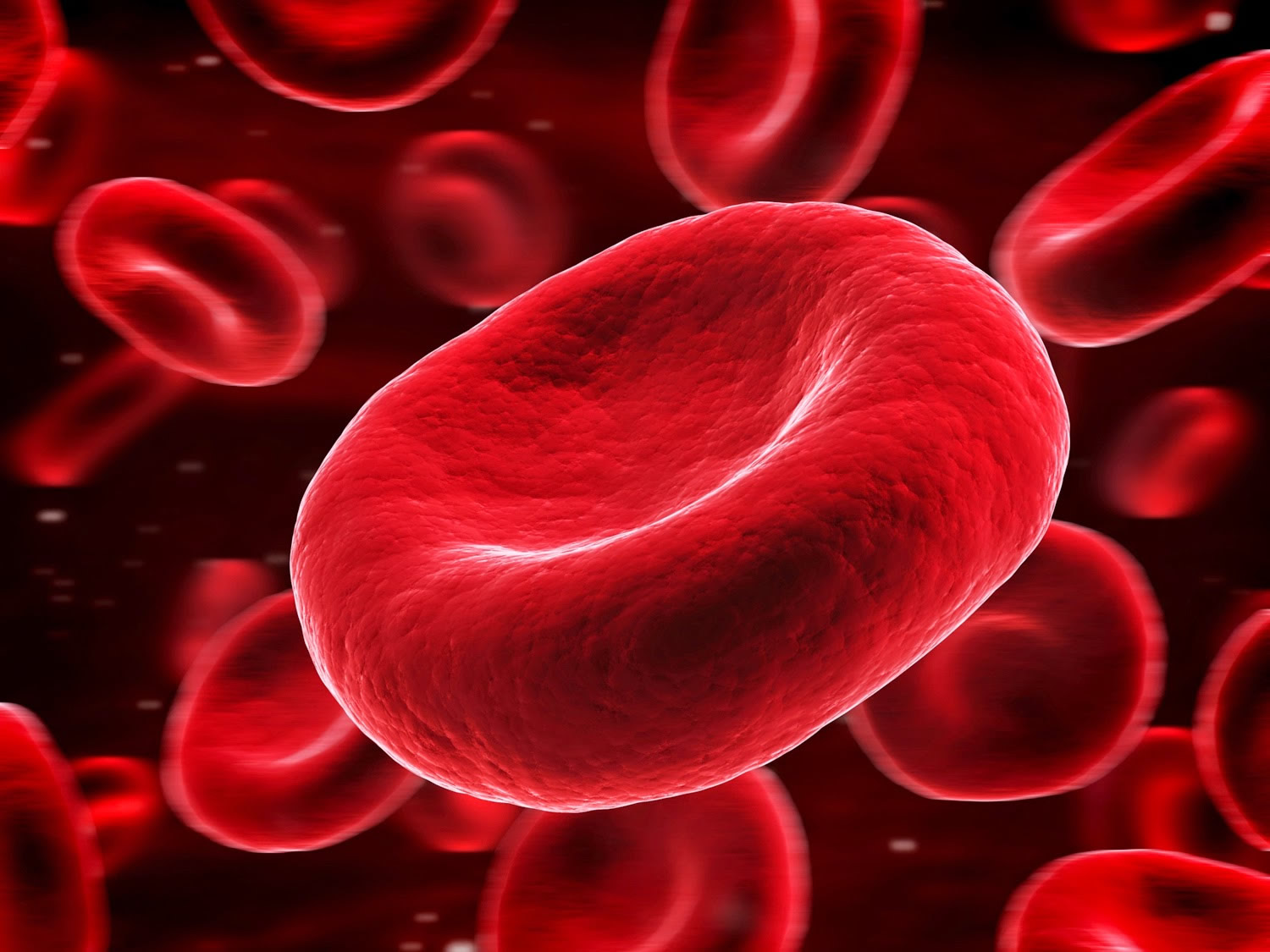 Red Blood Cells
Platelets
White Blood Cells
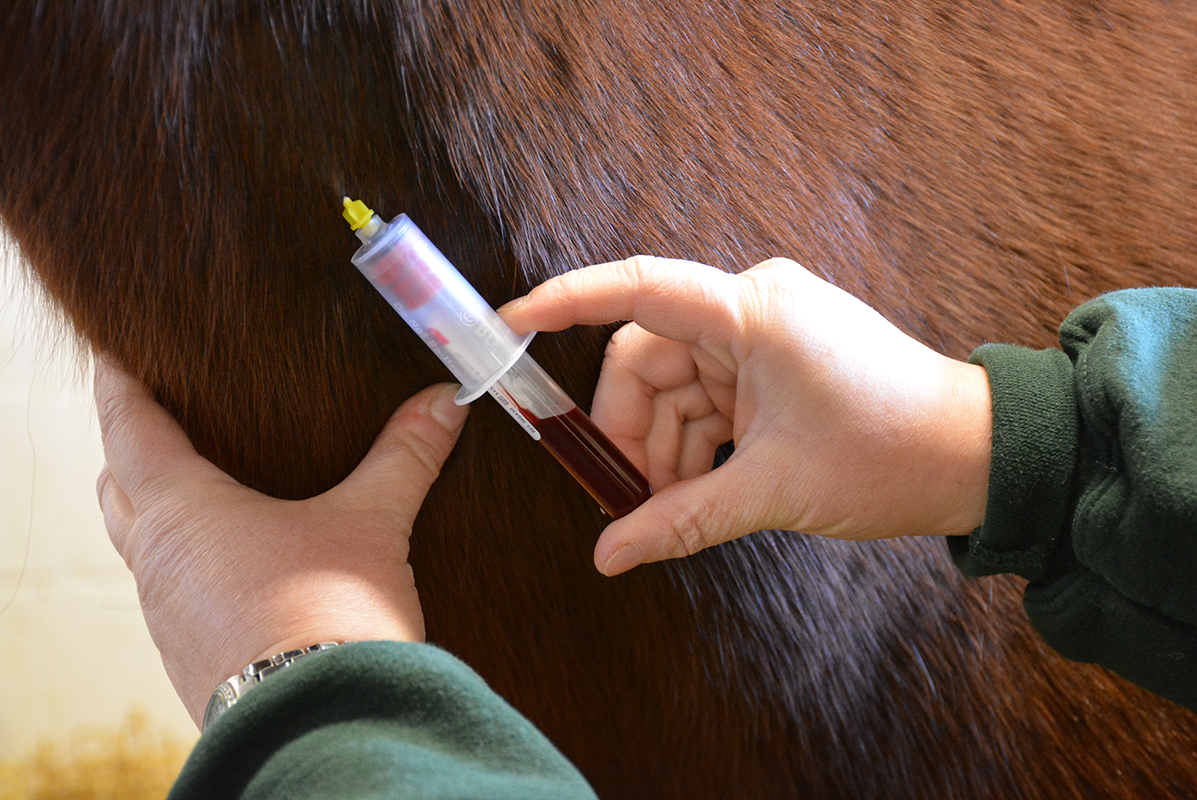 Helps fight disease

Component of the pus that forms at wounds
Essential for blood clotting
Contain hemoglobin

Made in the bone marrow
Why would disease fighting be an advantage at wound sites?
[Speaker Notes: Disease fighting white blood cells would prevent harmful diseases from entering the body and from infection beginning]
Arteries
Veins
Why do larger animals need larger hearts but not larger brains?
Vessels that carry the blood from the heart
Vessels that carry the blood to the heart
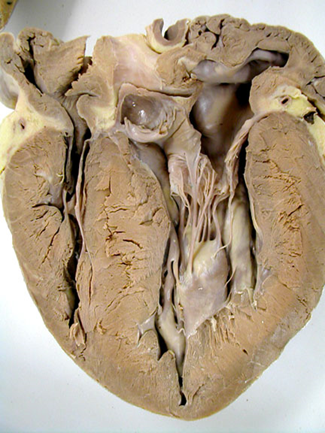 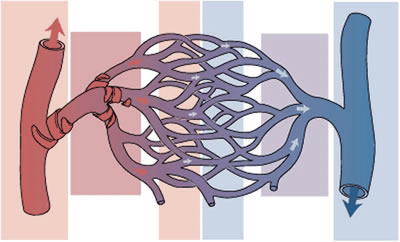 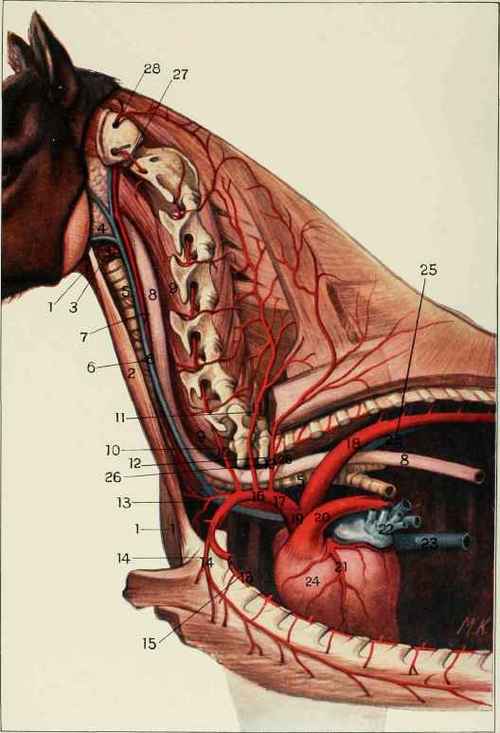 Capillaries

Small branches from the arteries that carry blood to the cells
Heart
Pump that sends blood throughout the system
[Speaker Notes: Larger animals need more blood because their bodies are larger but may not have a larger brain because the size of the brain is not related to ability or intelligence. A pig is more intelligent in many ways than an elephant.]
Digestive System
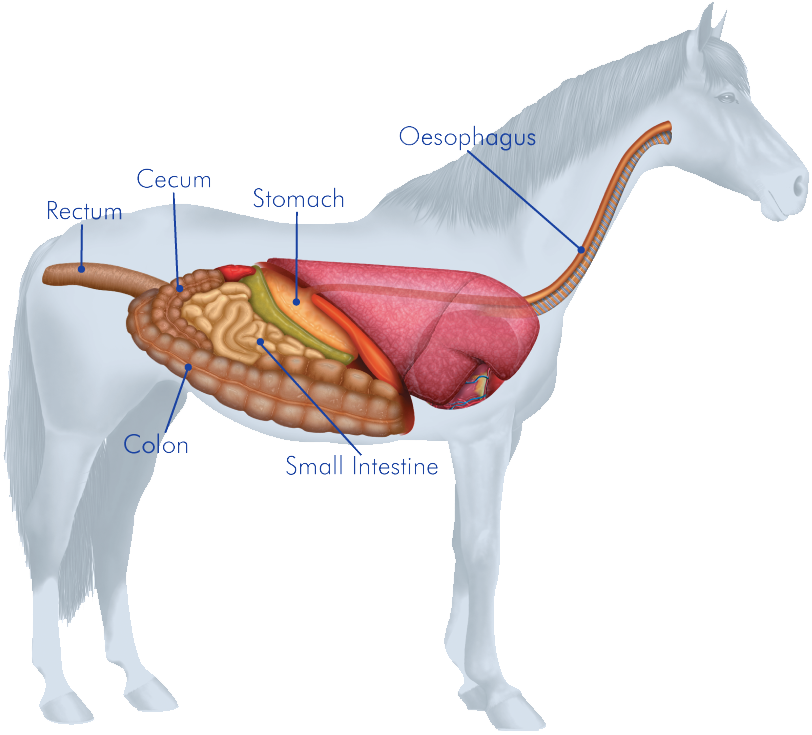 Responsible for ingesting and breaking down food

Consists of teeth, mouth, esophagus, stomach, intestine, liver, pancreas, and rectum
PROCESS OF DIGESTION
Ingestion
Intestines
Stomach
Rectum
Where bile from liver and pancreatic juices breaks down ingesta, and moves to the…
Through the mouth, food is broken down mechanically and moved to the…
where it is mixed with juices to form a paste. It passes then through the…
Where waste is passed through the anus
Different livestock species have different digestive systems!
DIGESTIVE TYPES
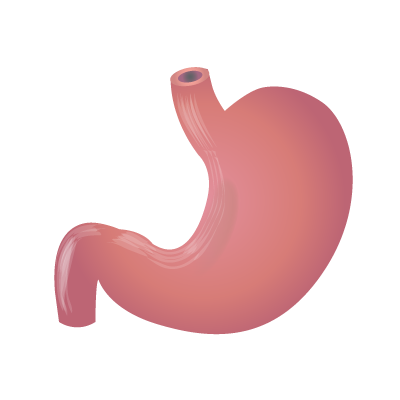 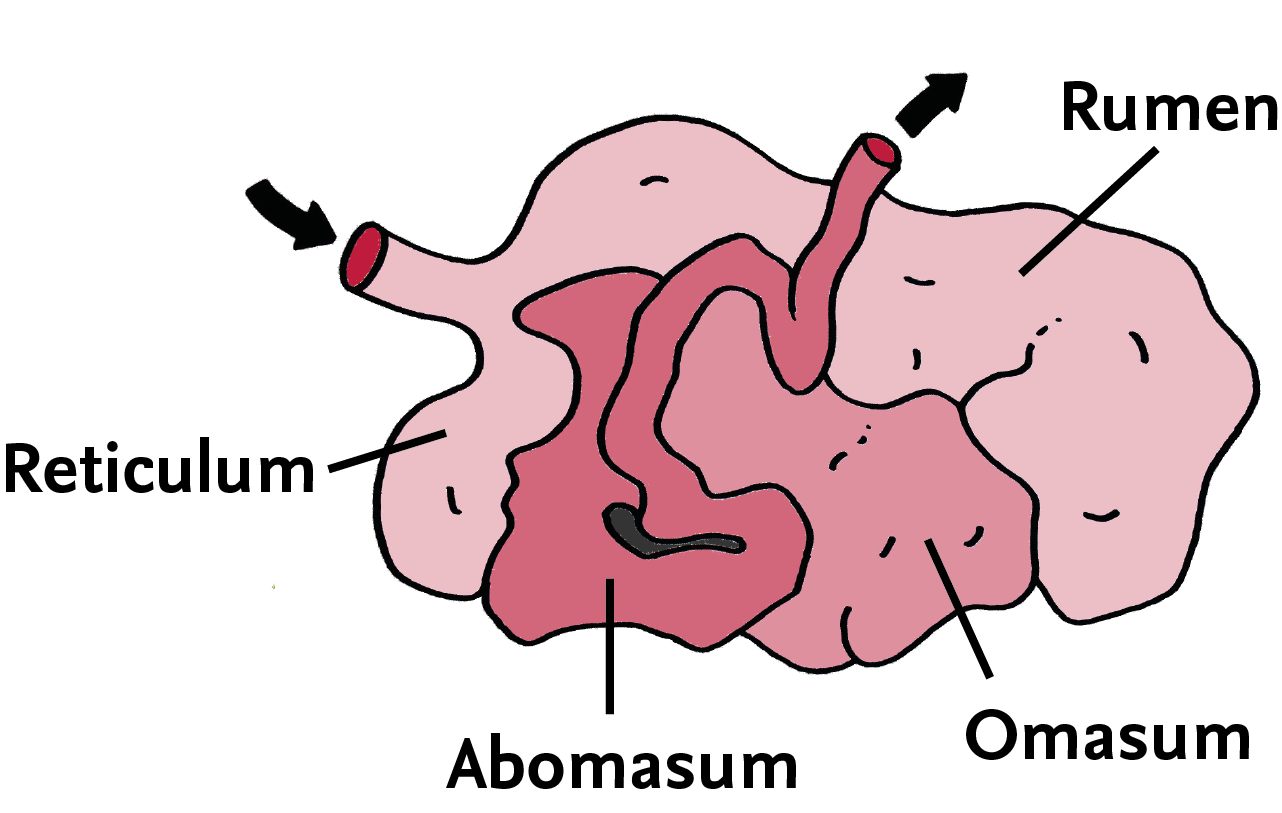 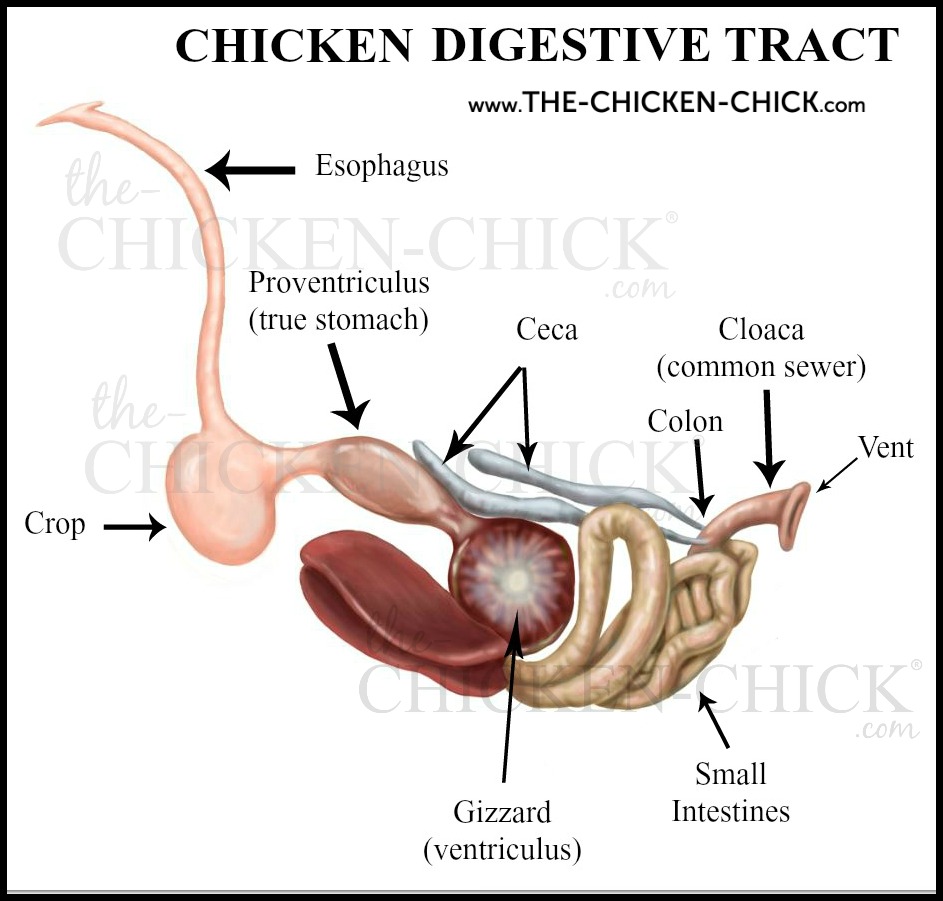 MONOGASTRIC
RUMINANTS
AVIAN - POULTRY
pigs, horses, dogs, cats, (birds), humans
cattle, sheep, goats, deer buffalo
chickens, turkeys, ducks, geese
MONOGASTRICS
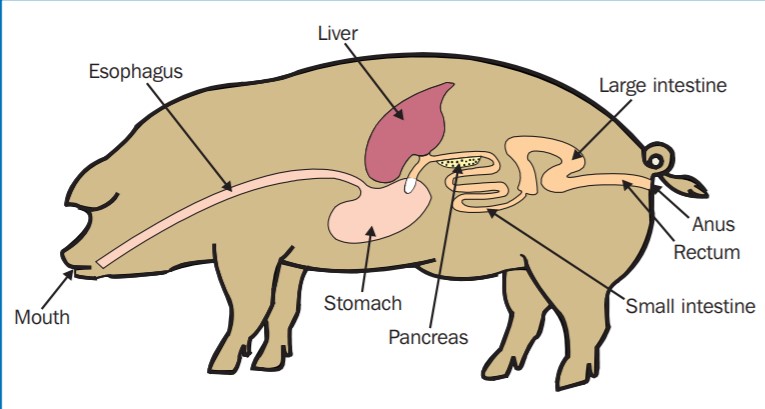 Simple stomach with one compartment
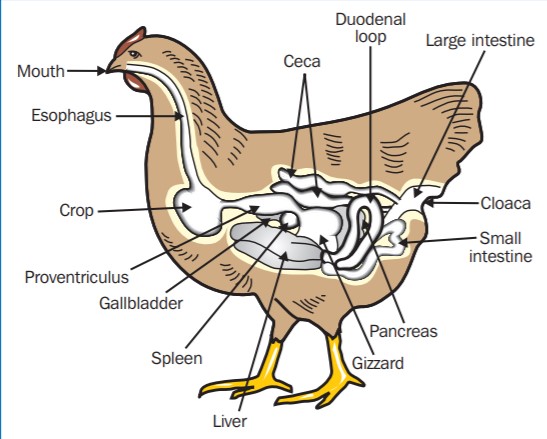 POULTRY
The crop grinds food mechanically, why must poultry do this? What body structure does he lack?
Simple stomach including a crop, proventriculus and ventriculus
[Speaker Notes: The crop of a chicken is analogous to the mouth of a monogastric]
RUMINANTS
Ruminants have four compartments in their stomach
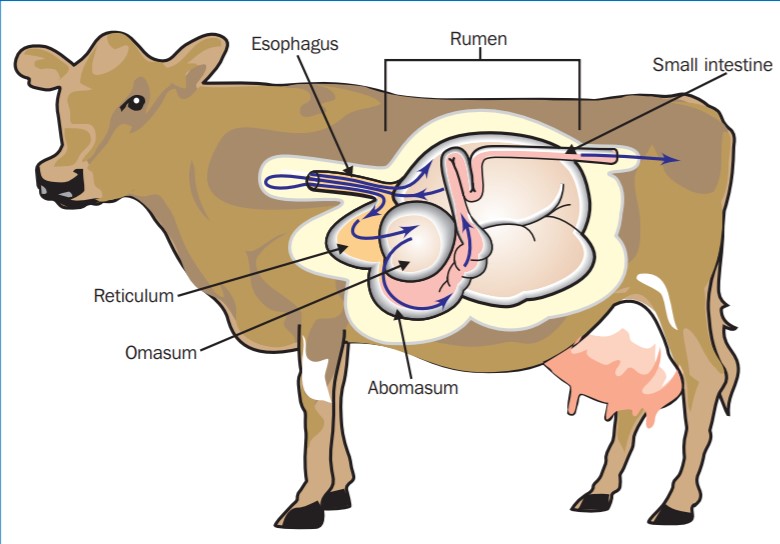 Why do ruminants have a more complex stomach system? What do they eat?
[Speaker Notes: Ruminants have a more complex stomach in order to best extract nutrients from foods that are more protected, like grains and grasses. Ruminants rely on plants for their fuel.]
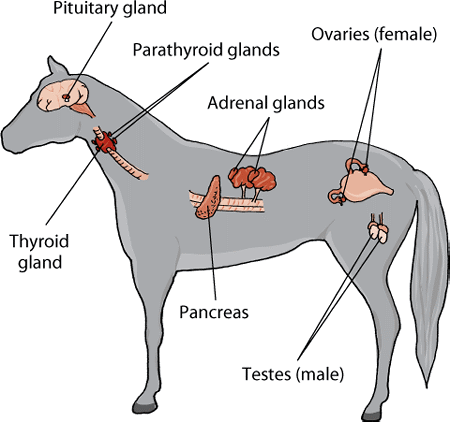 ENDOCRINE SYSTEM
The gland system that produces hormones to maintain homeostasis and other bodily functions
Reproduction
growth & the shape of the animal
What body system do hormones use to move around the body?
Heat 
Lactation
Birth
Feed Efficiency
[Speaker Notes: Circulatory]
URINARY SYSTEM
Filters, collects, and excretes waste materials and excess water from the body
Kidneys are the primary organs of this system, they lie against the backbone and the bladder and filter the blood
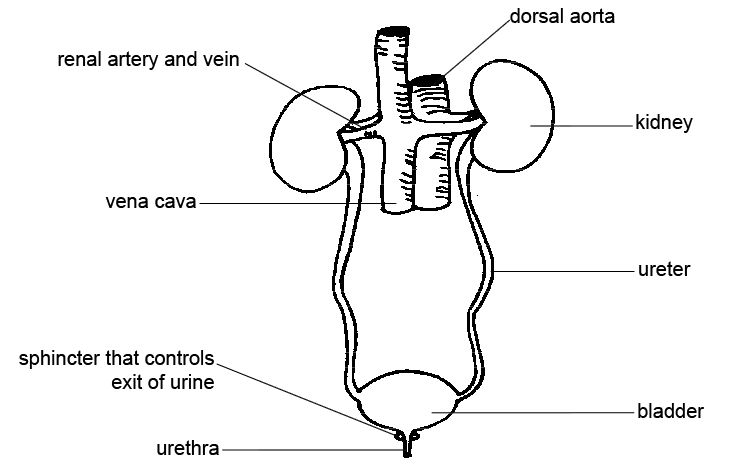 Urine is formed by the output of the kidney and collects in the bladder where it will exit the body
KIDNEY SHAPES
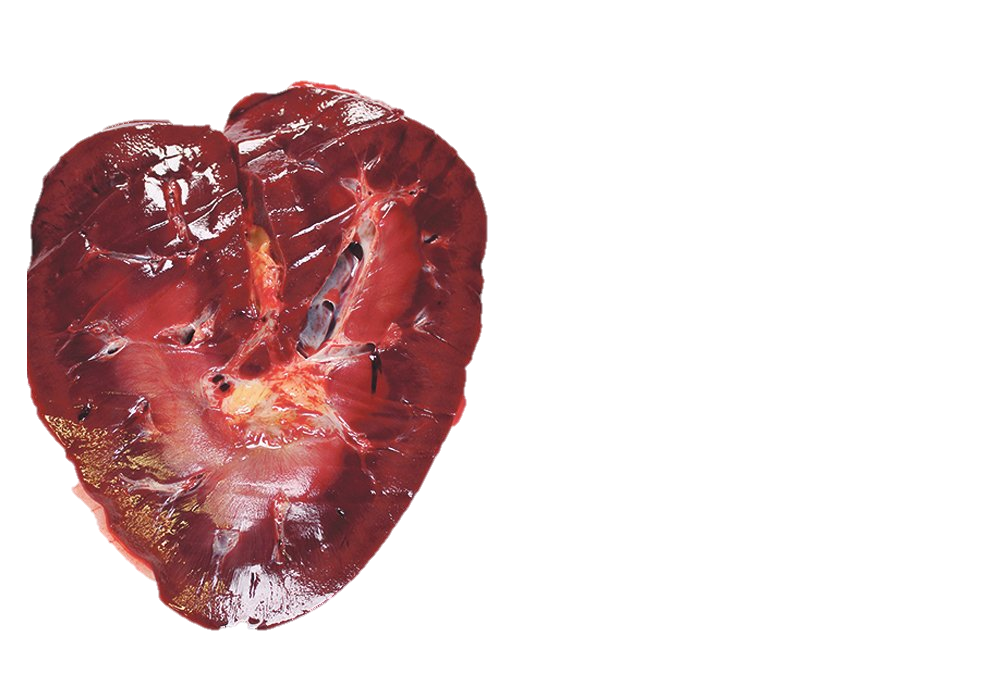 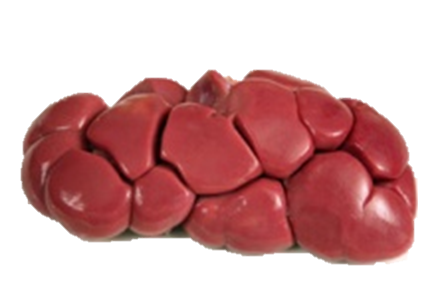 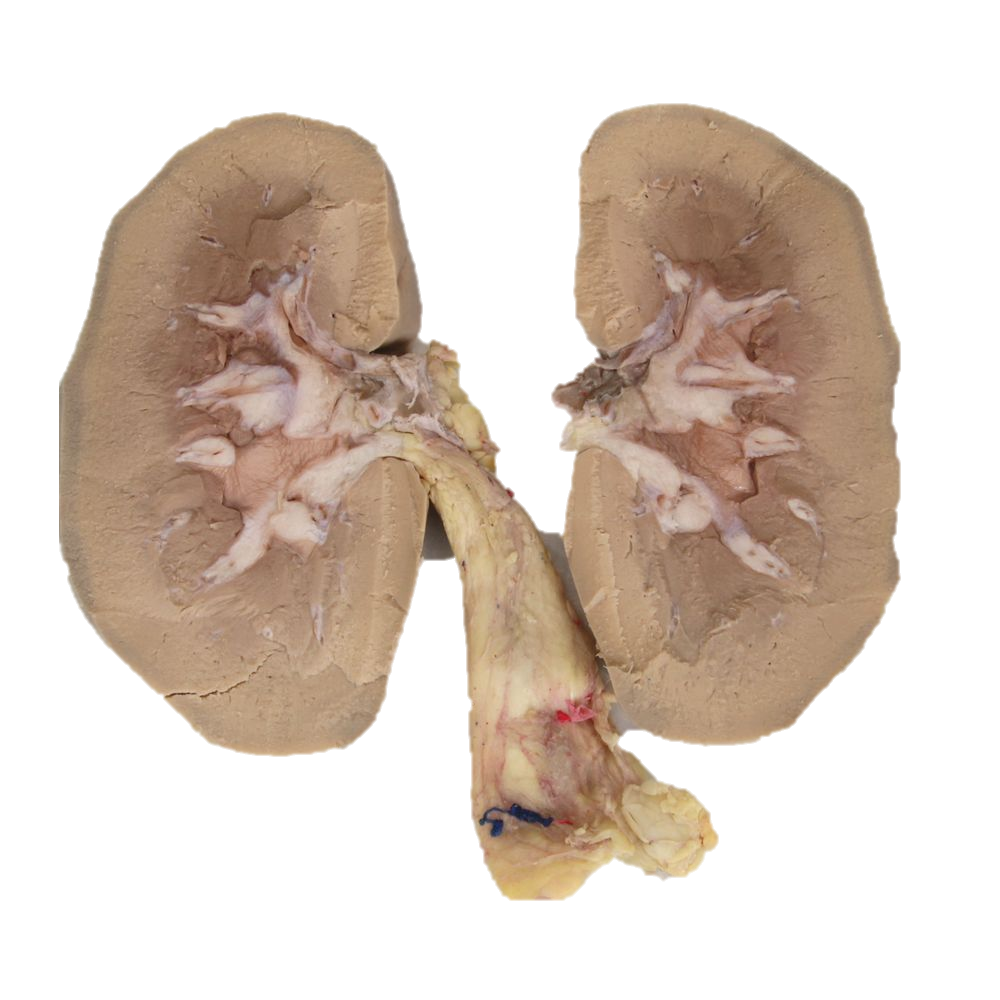 Lobulated
Heart Shaped
Bean Shaped
Pigs, sheep, humans
Horses
Cattle, Chicken
REPRODUCTION
Females produce eggs from ovaries and give birth. 
Males produce sperm from testis and fertilize the egg
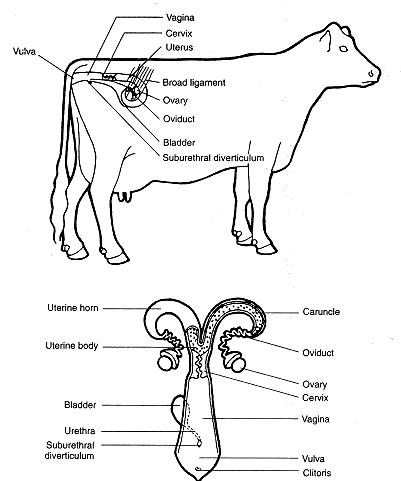 FEMALE REPRODUCTION
Consists of two ovaries, one on each side of the abdomen
Ovaries produce eggs which pass into the uterus
Below the uterus is the vagina which opens to the outside. The opening is called the vulva
Are udders part of the reproductive system?
[Speaker Notes: Yes – udders and the mammary glands can be considered part of the female reproductive system since they aid in the nourishment of offspring]
MALE REPRODUCTION
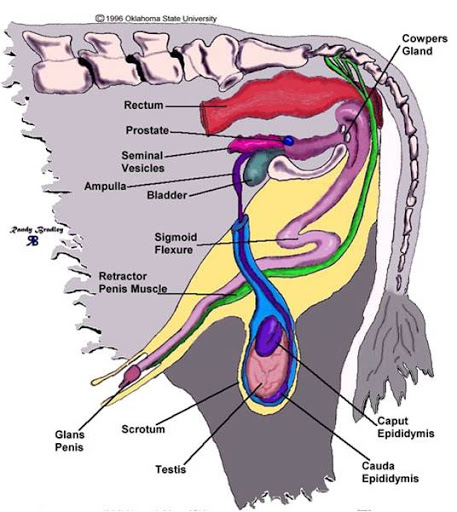 Testicles produce the sperm of the semen
The testicles lie in the scrotum behind the penis
In the bird, the testicles are inside the body
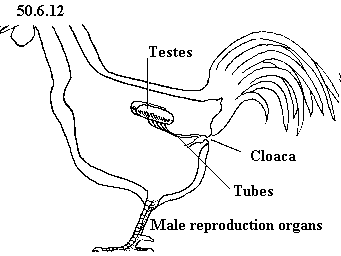 One more time…
References
www.lsu.edu/lata/L3-1.doc

http://www.fao.org/docrep/t0690e/t0690e04.htm

https://slidesgo.com/slidesgo-school